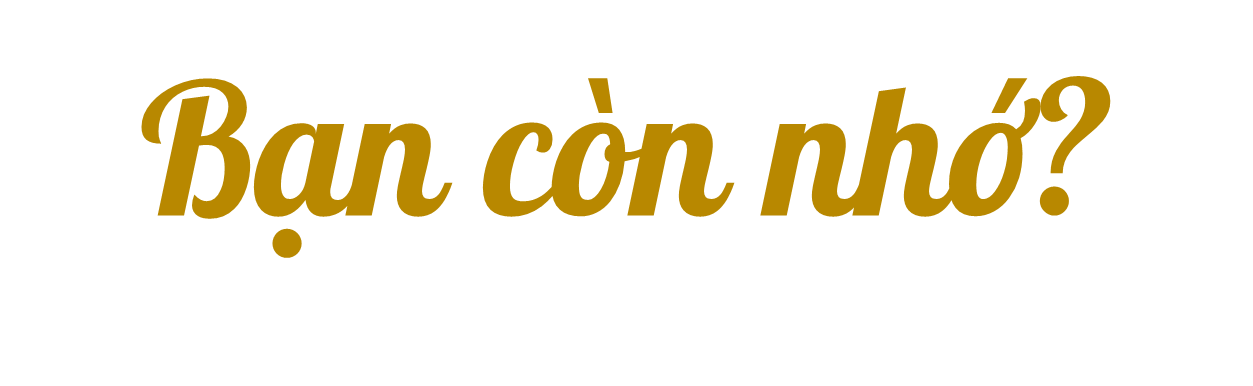 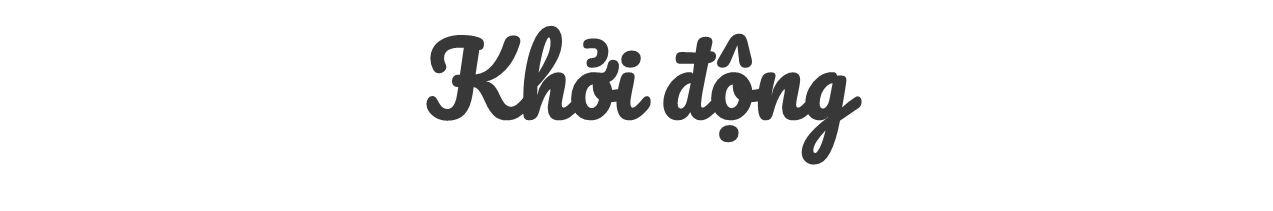 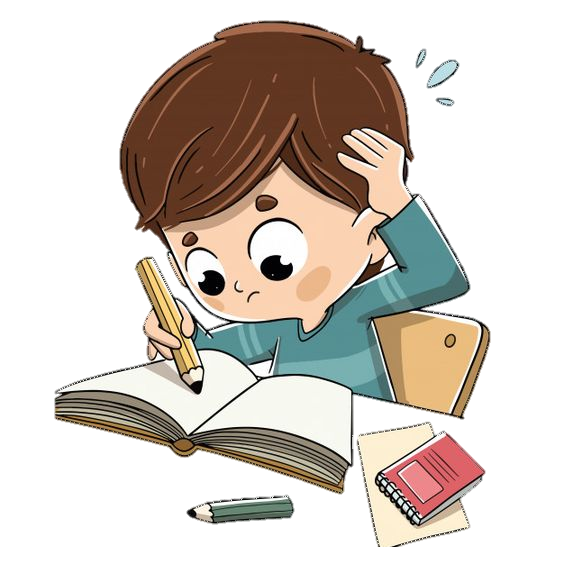 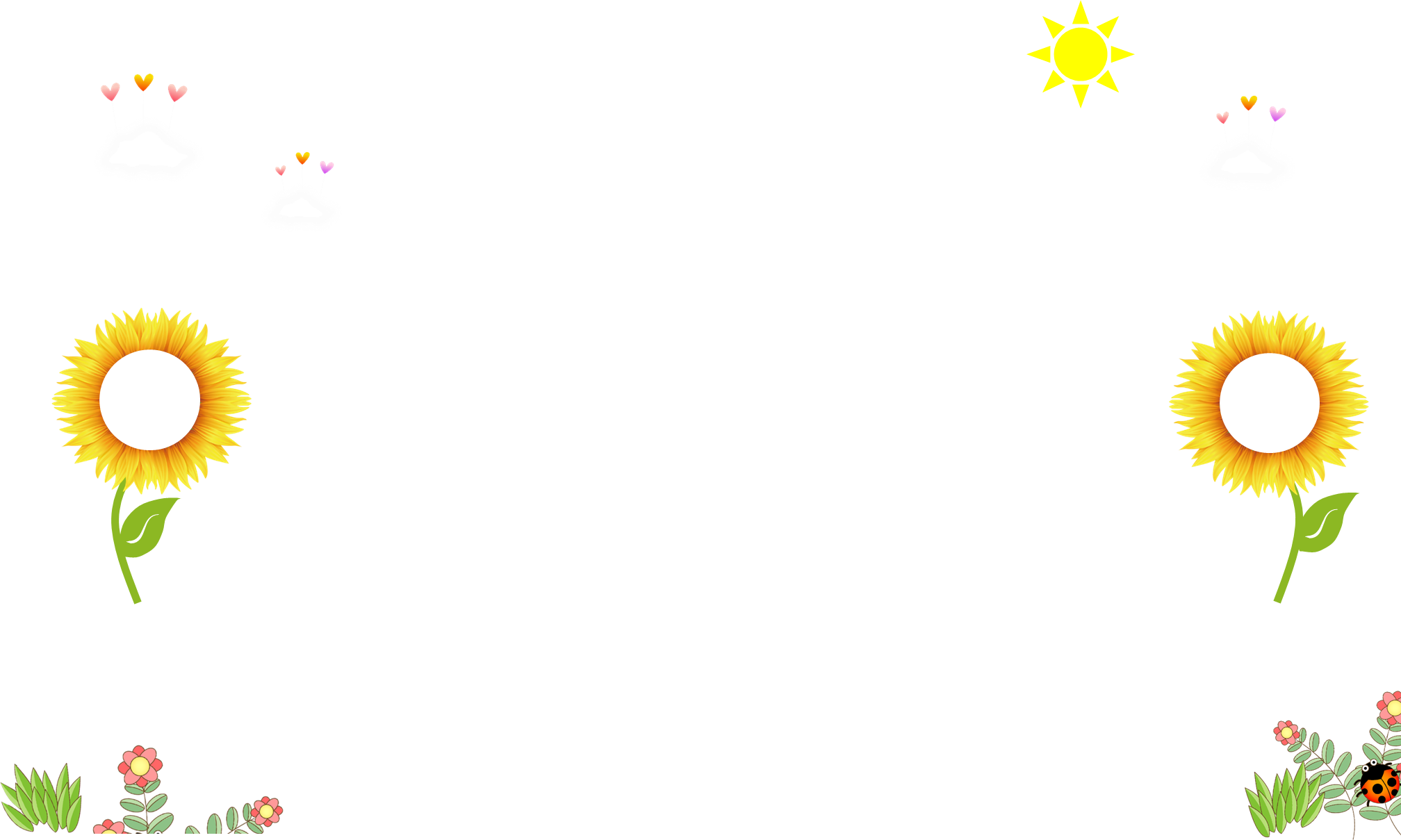 Kiến chăm chỉ
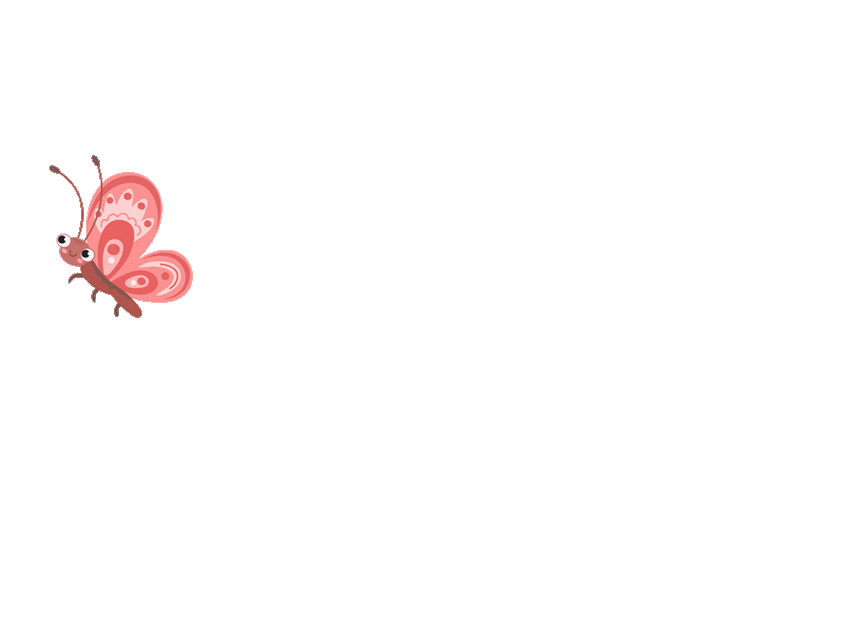 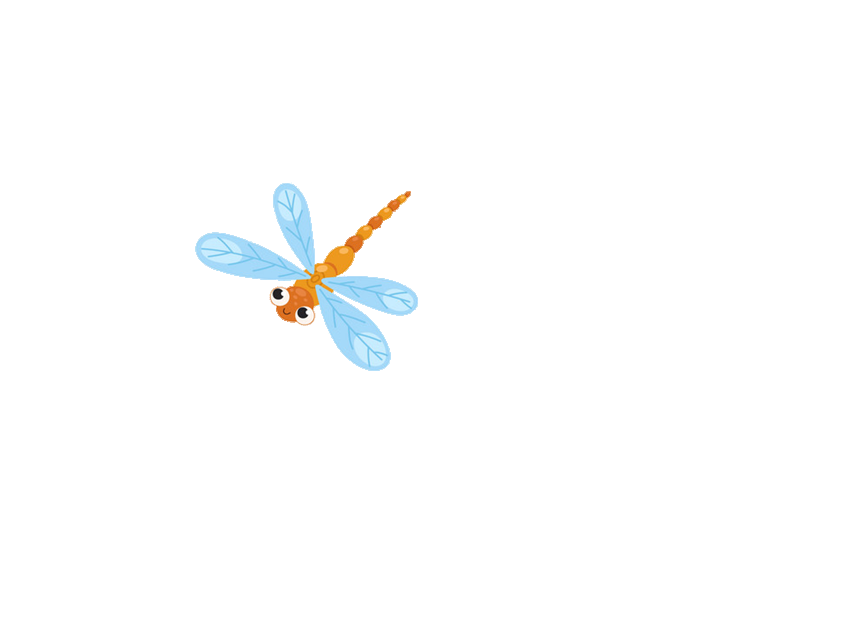 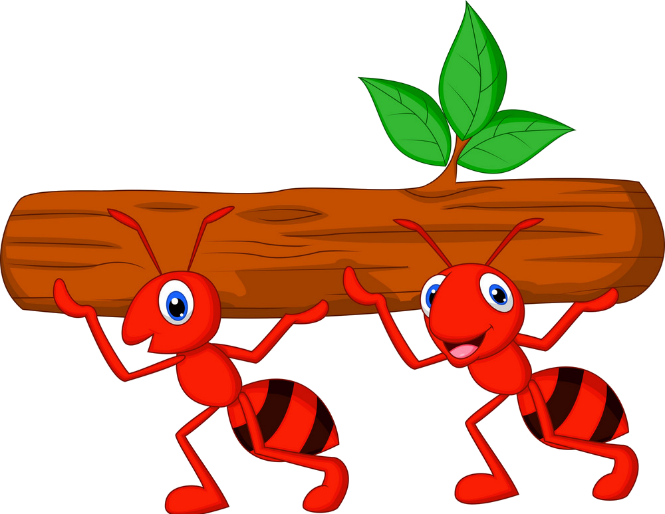 PLAY
PLAY
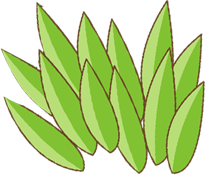 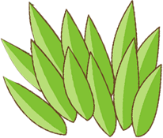 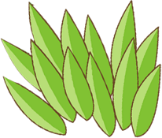 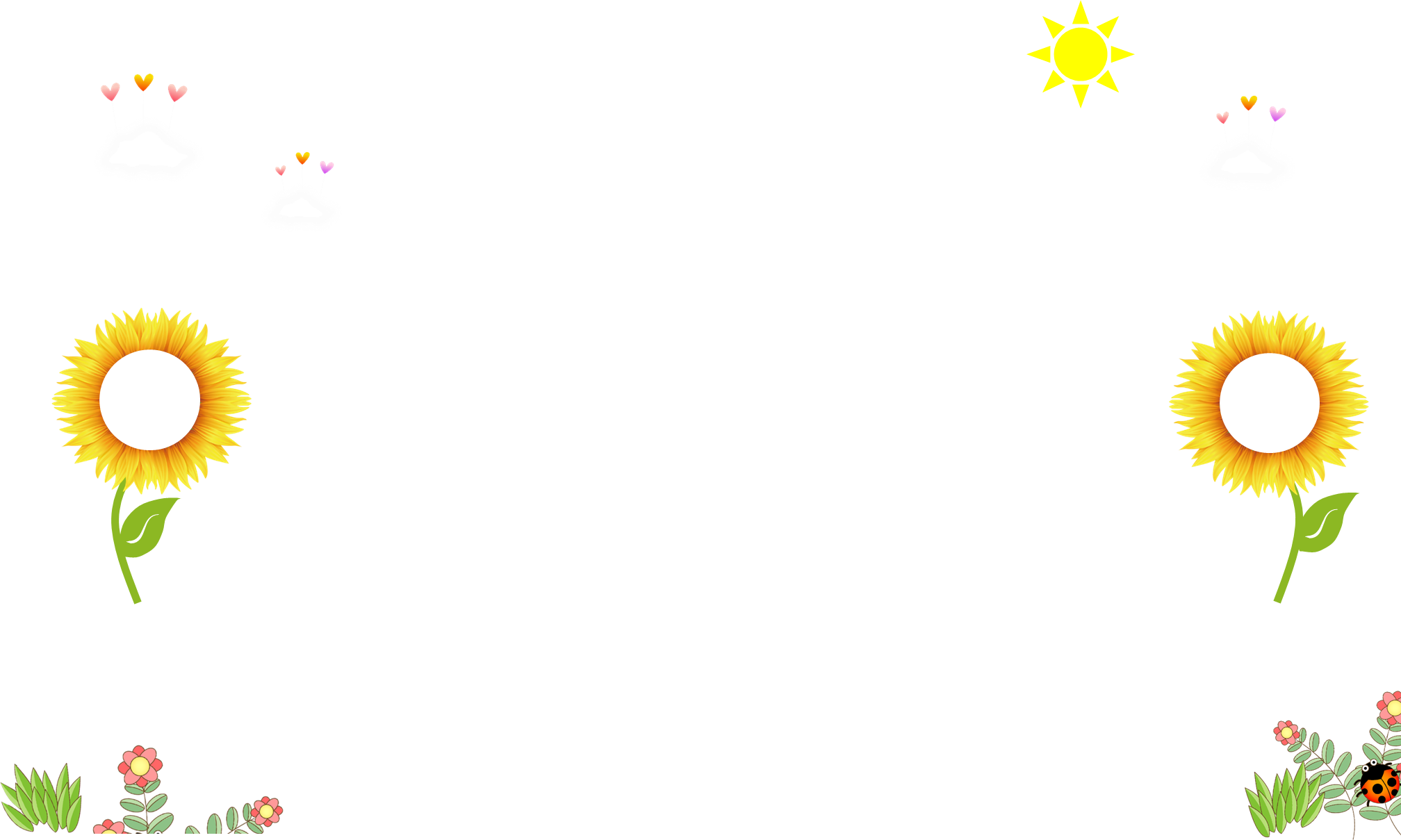 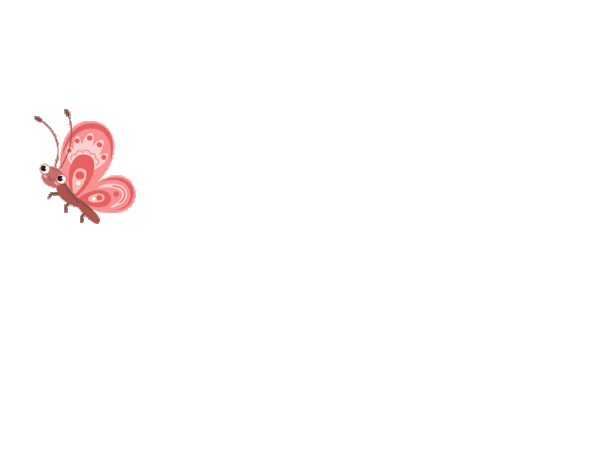 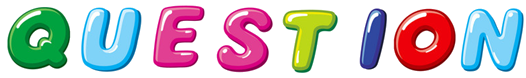 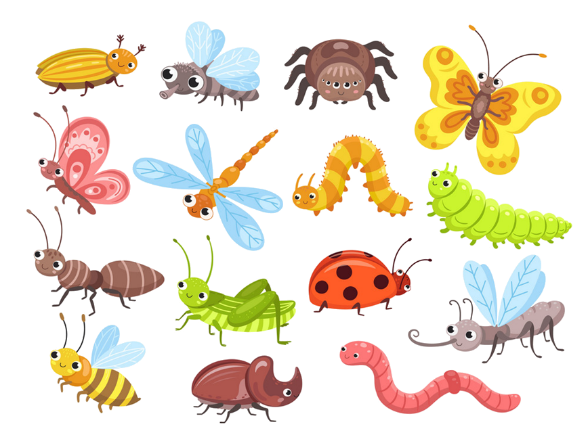 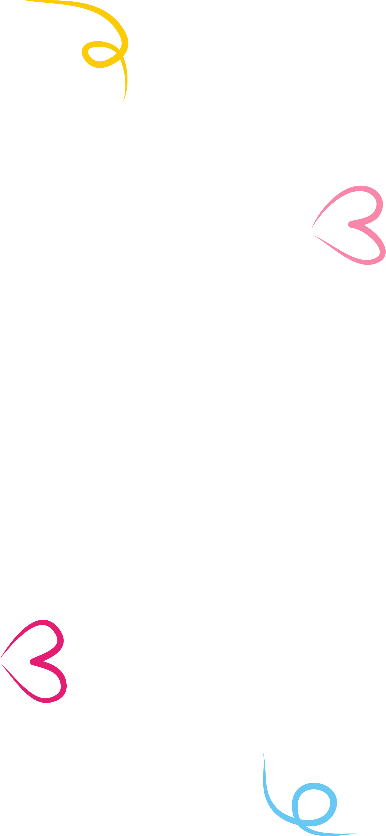 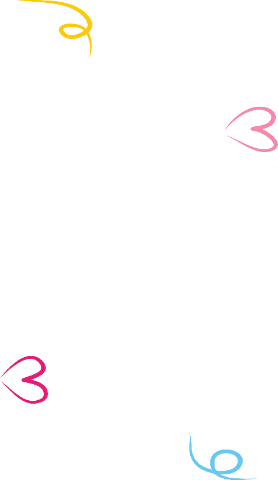 101 đọc là?
một trăm linh một
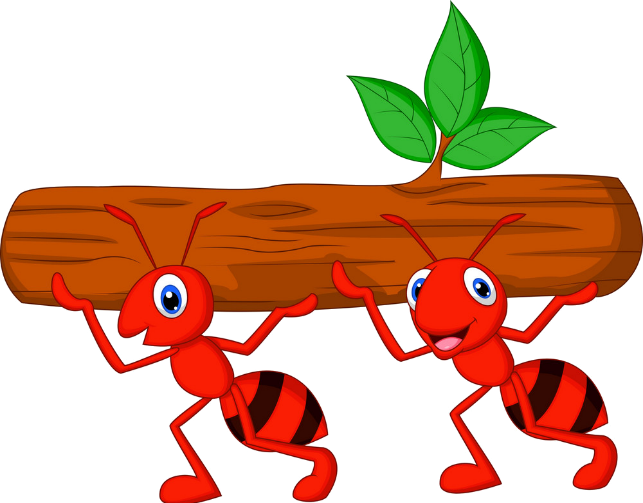 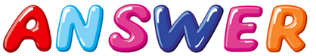 Next
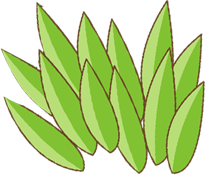 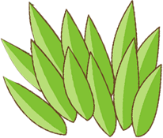 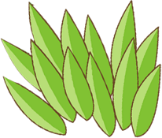 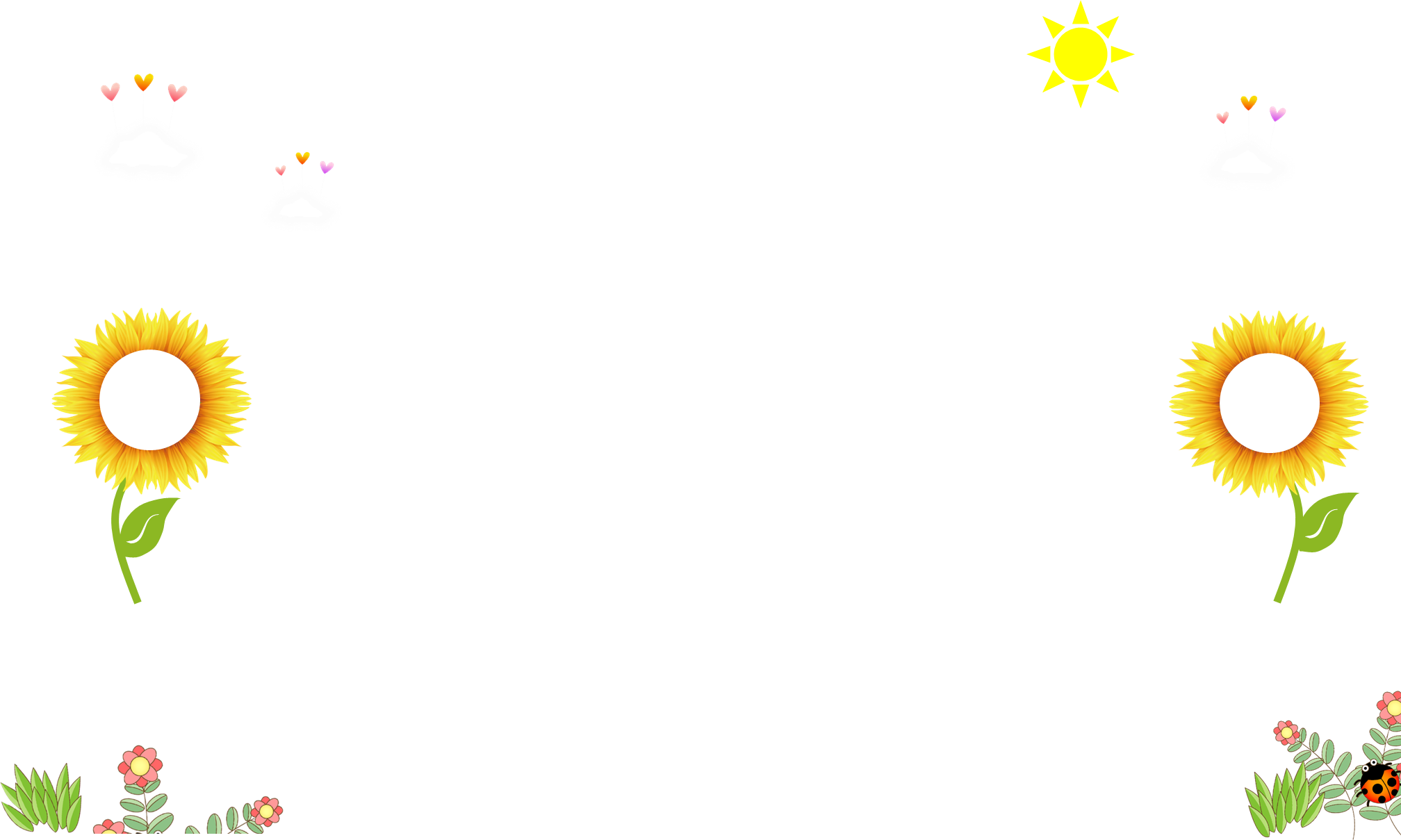 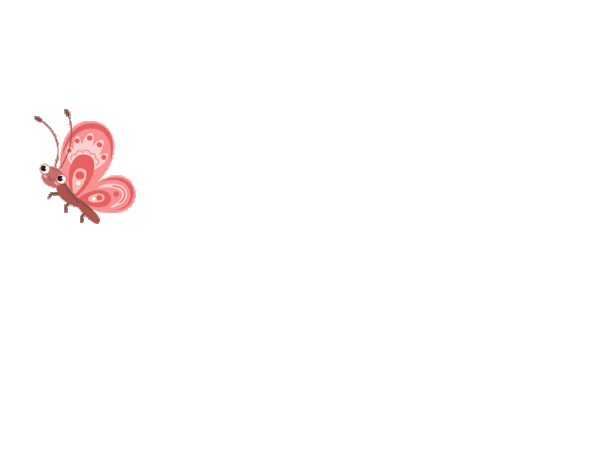 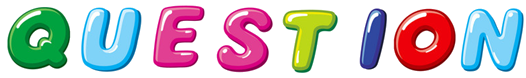 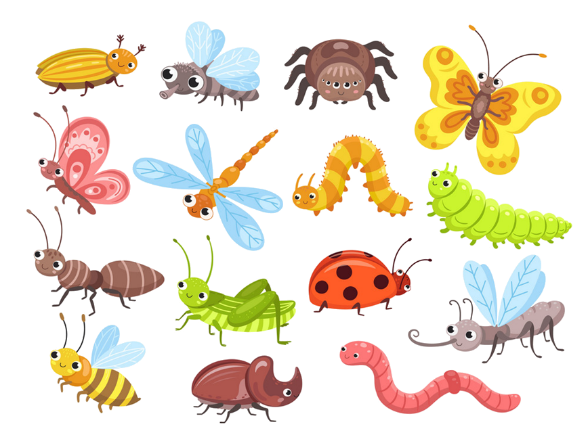 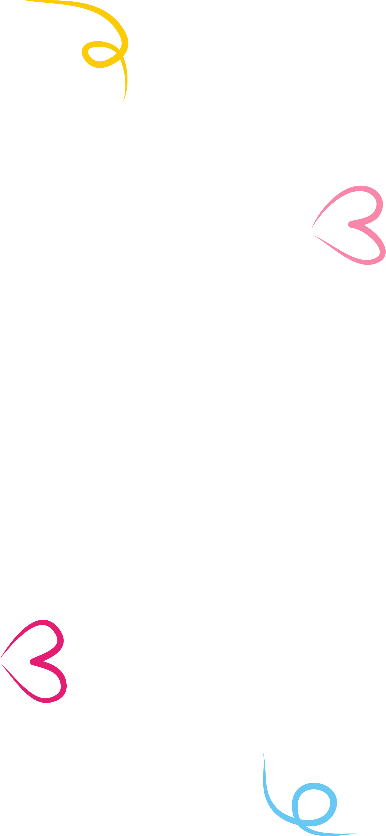 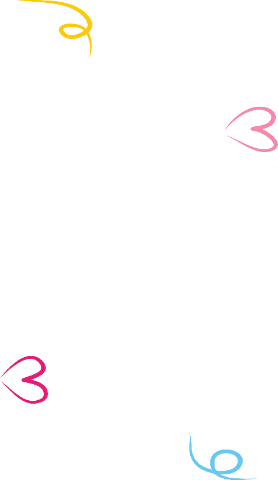 đọc các số: 101 , 102, 103, 104, 105
một trăm linh một, một trăm linh hai, một trăm linh ba, một trăm linh bốn, một trăm linh năm
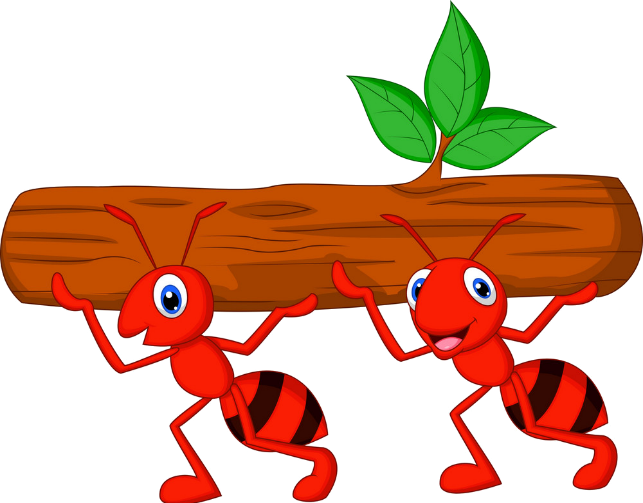 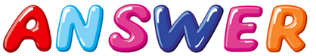 Next
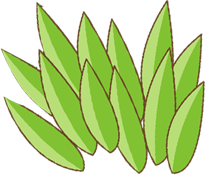 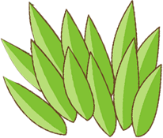 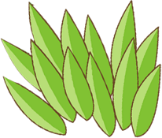 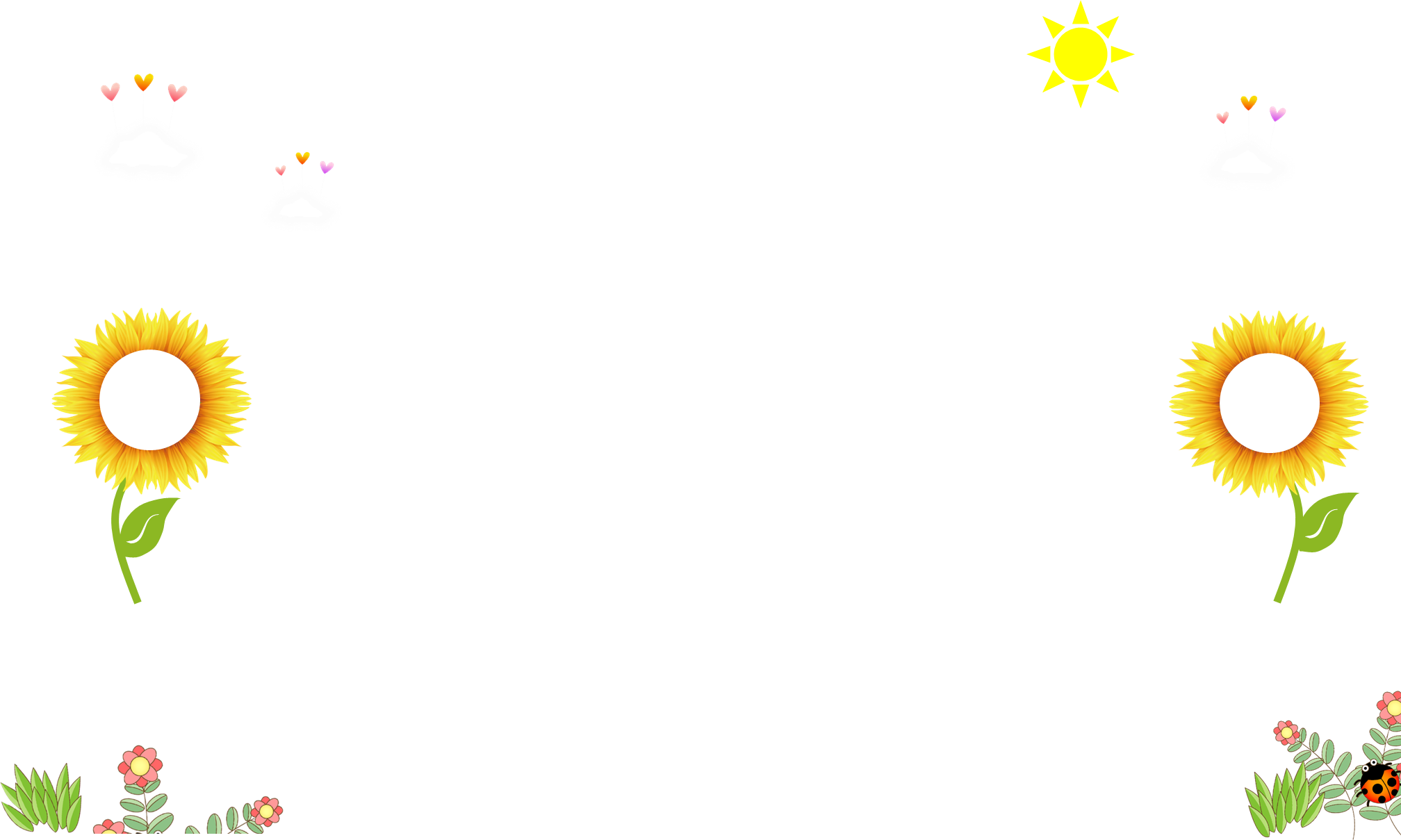 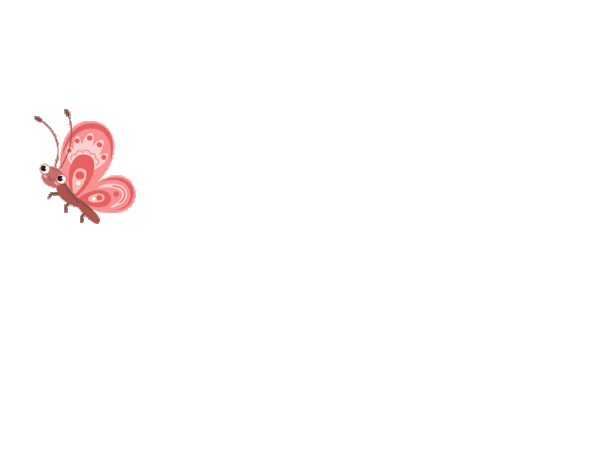 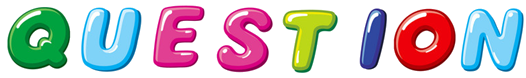 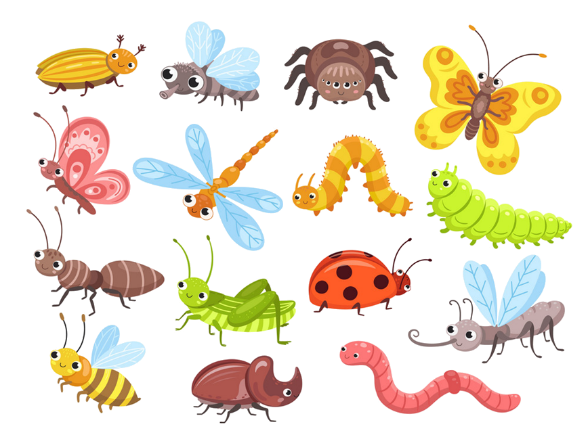 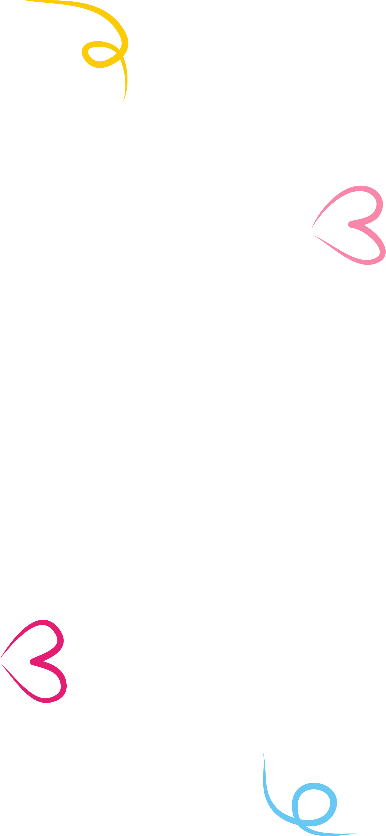 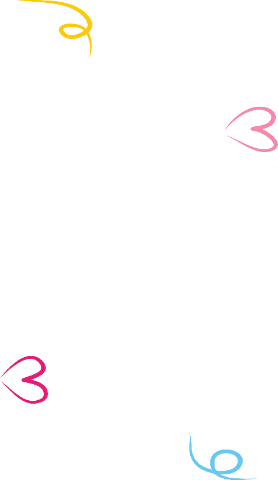 đọc các số: 106, 107, 108, 109, 110
một trăm linh sáu, một trăm linh bảy, một trăm linh tám, một trăm linh chin, một trăm mười.
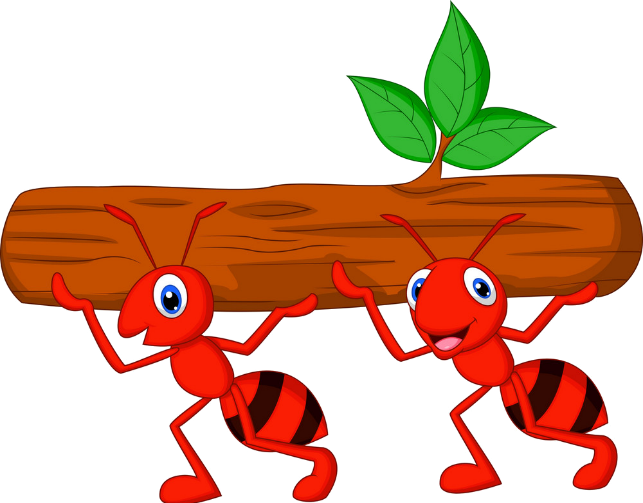 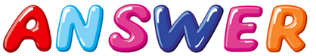 Next
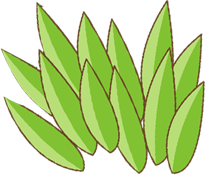 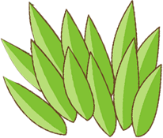 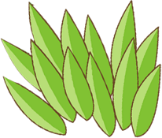 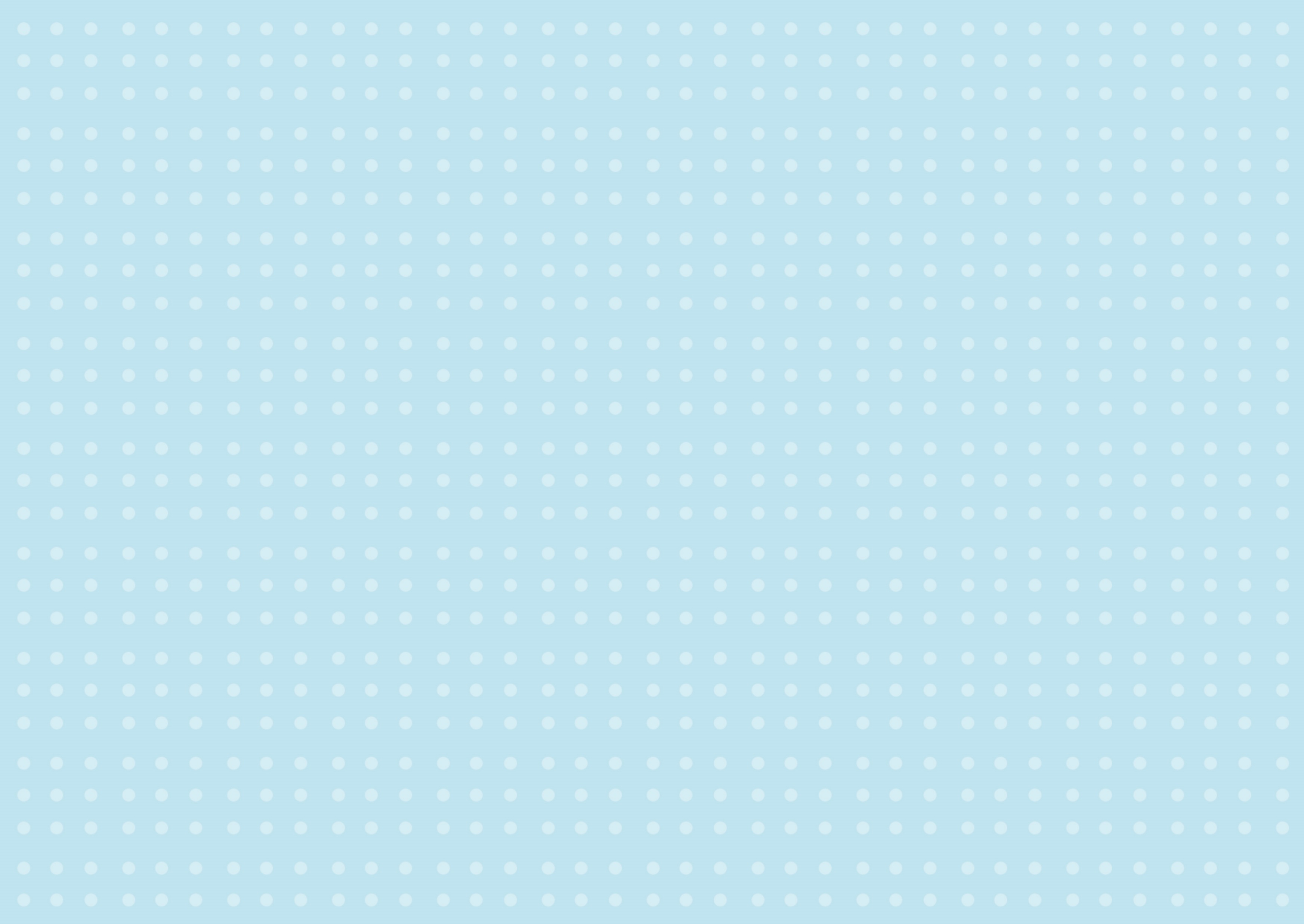 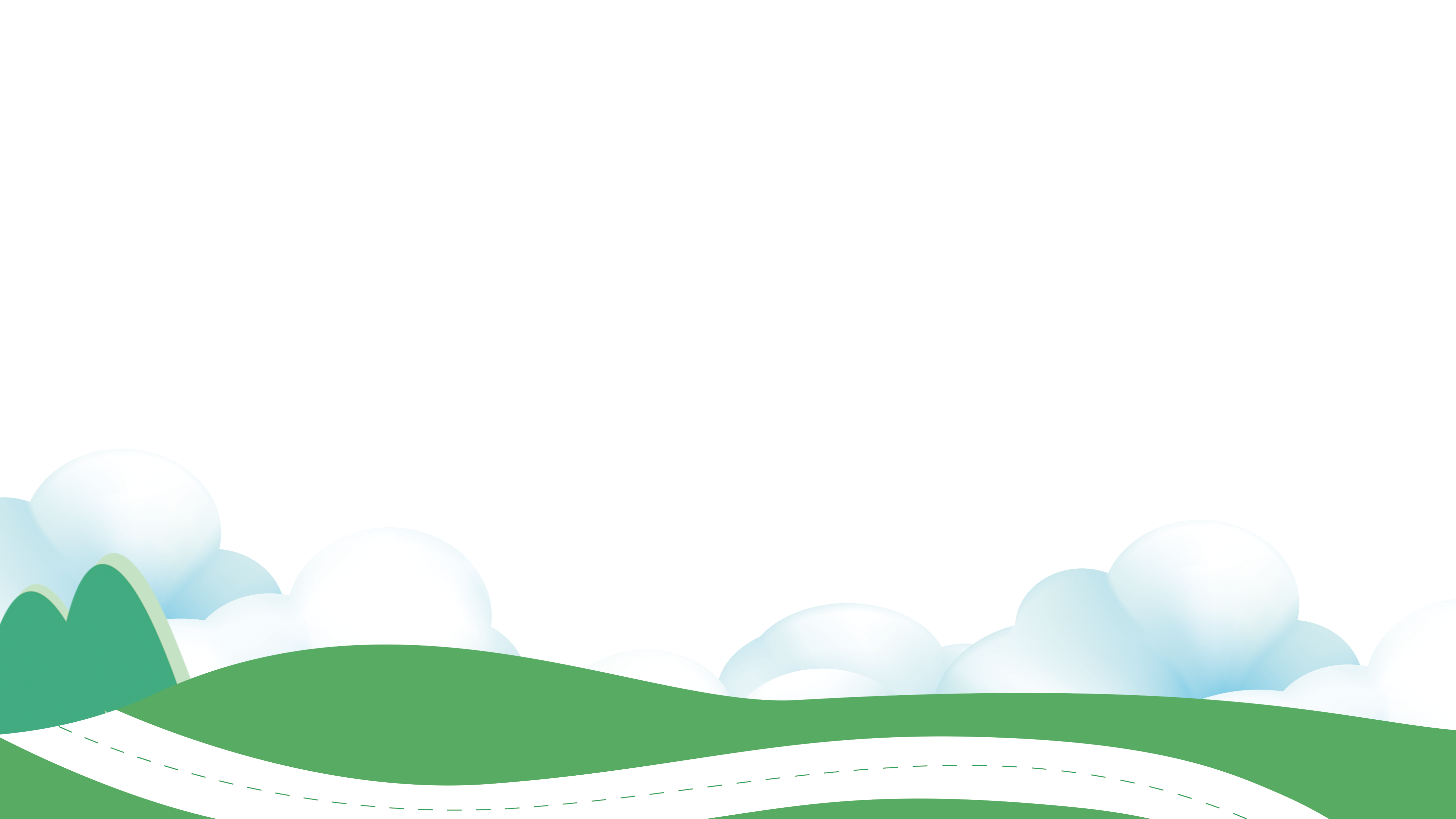 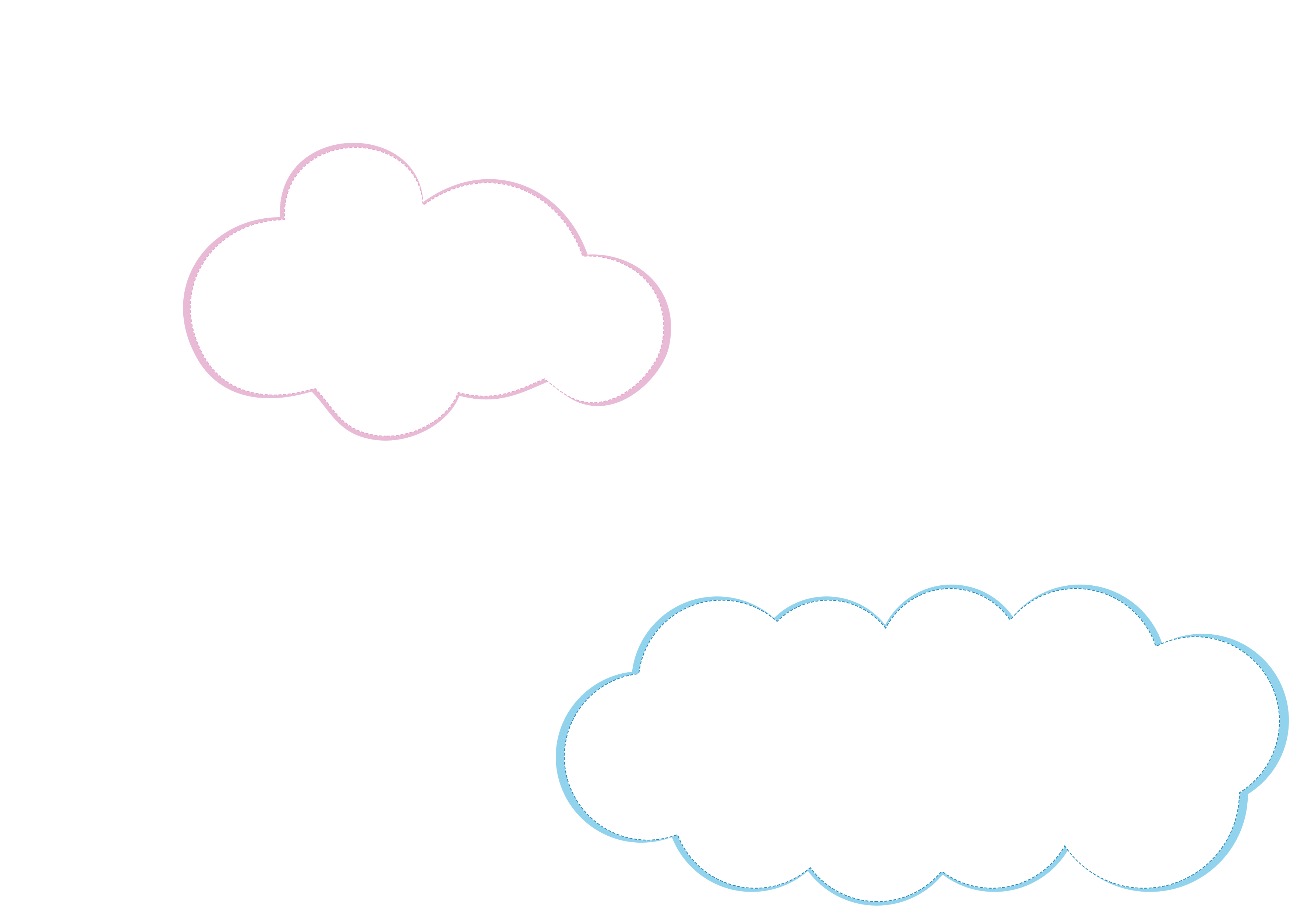 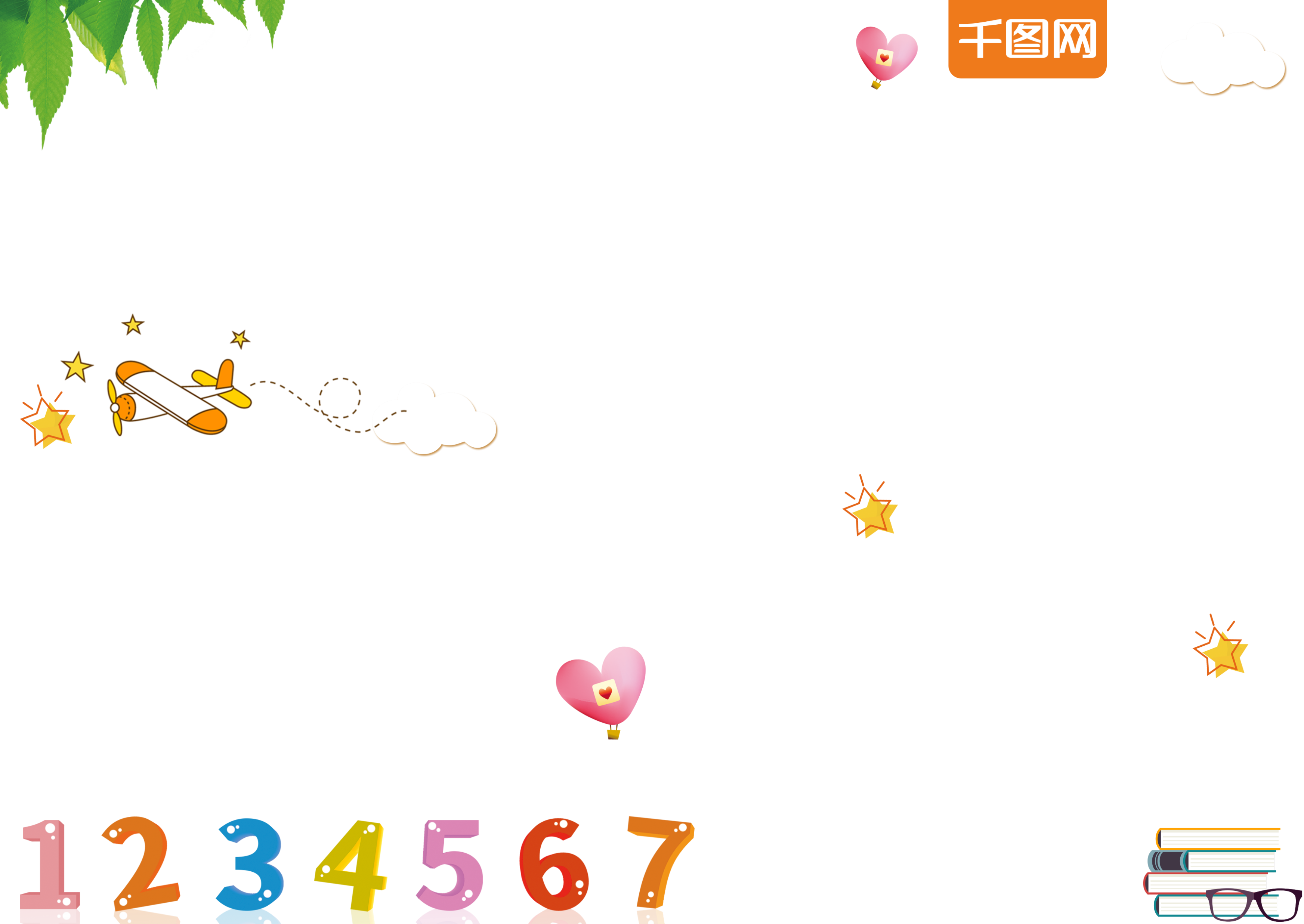 Toán
CÁC SỐ TỪ 101 ĐẾN 110
Tiết 2
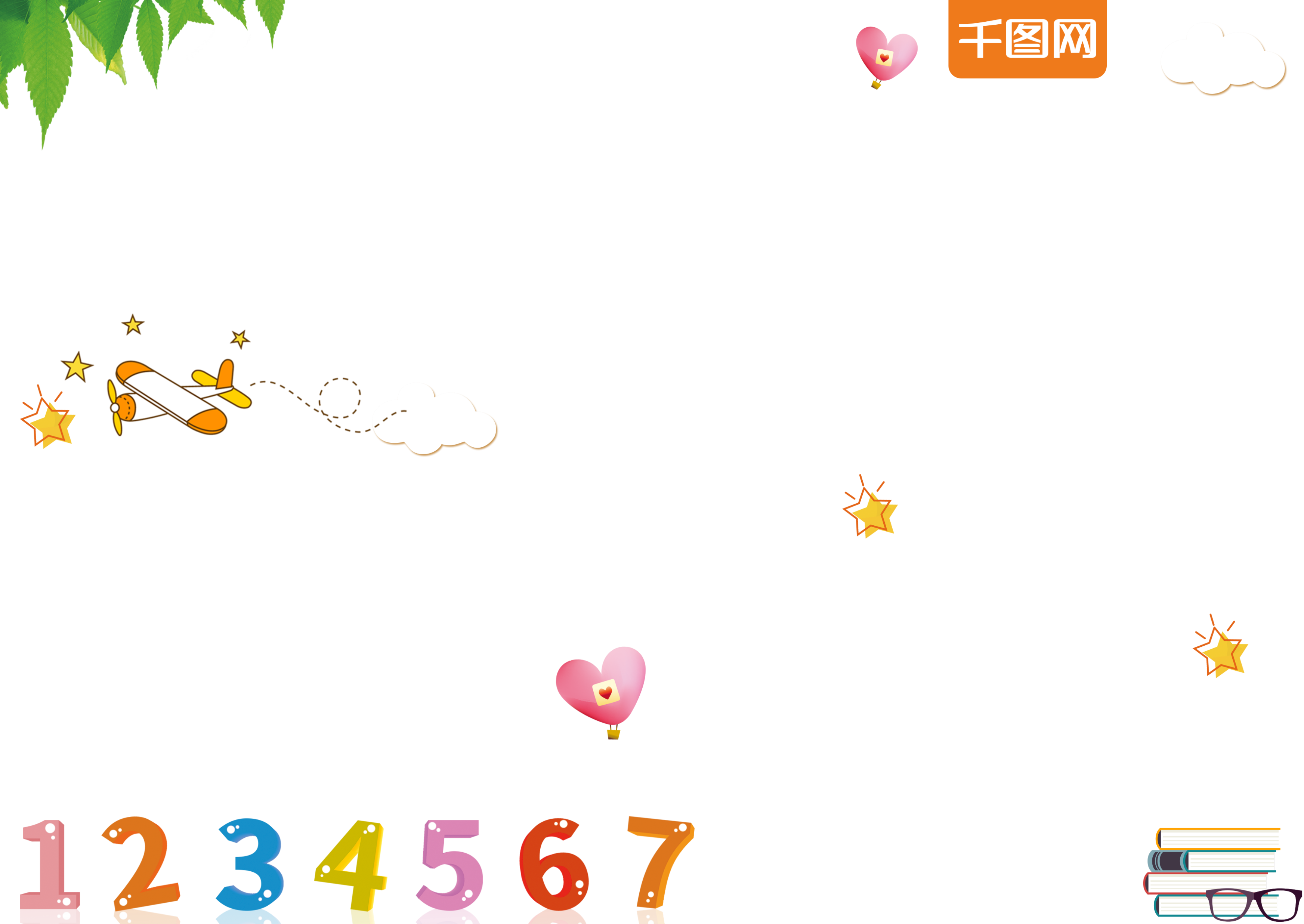 a) Mỗi con vật che số nào?
1
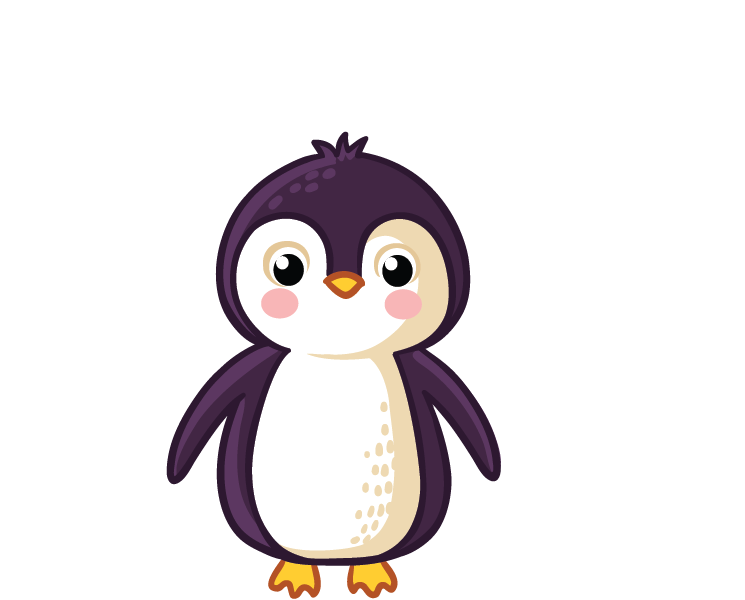 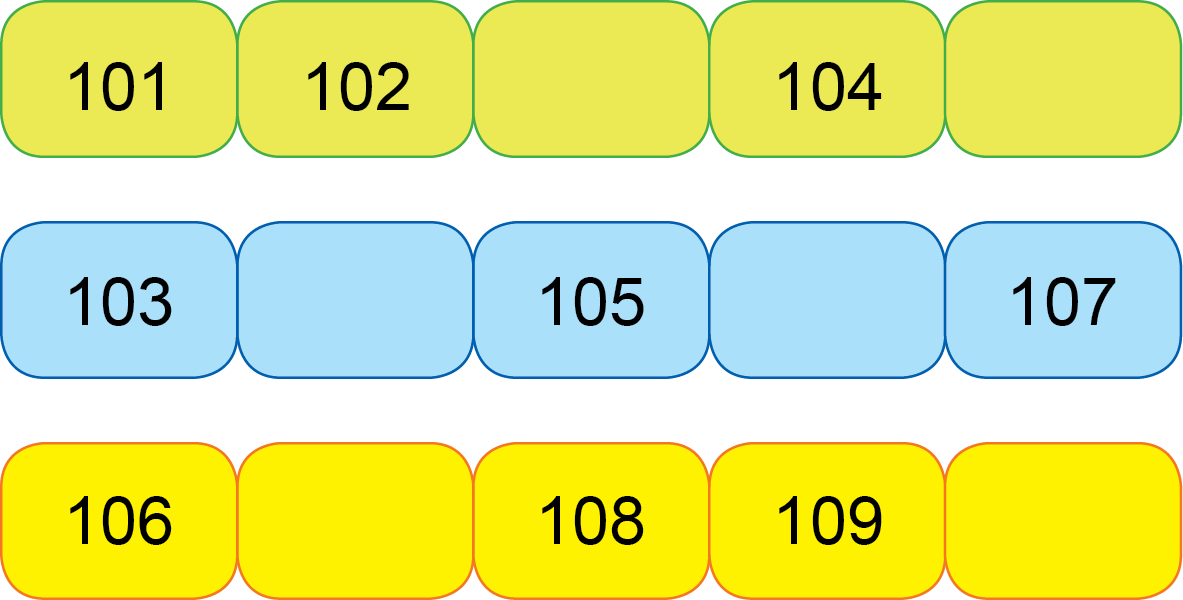 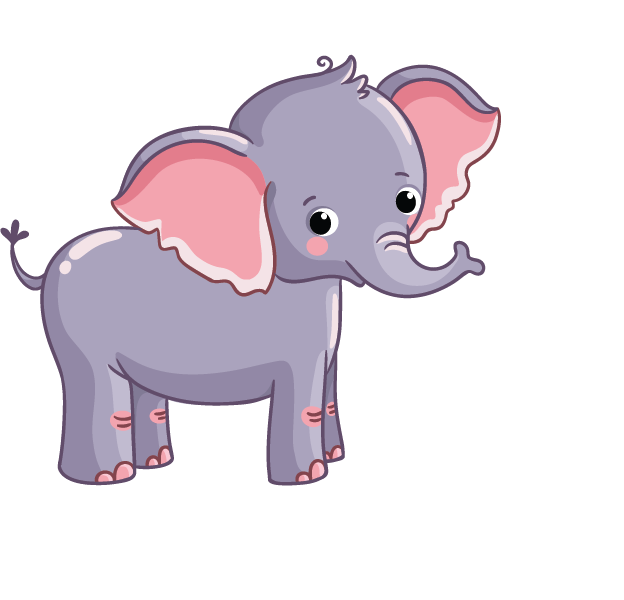 103
105
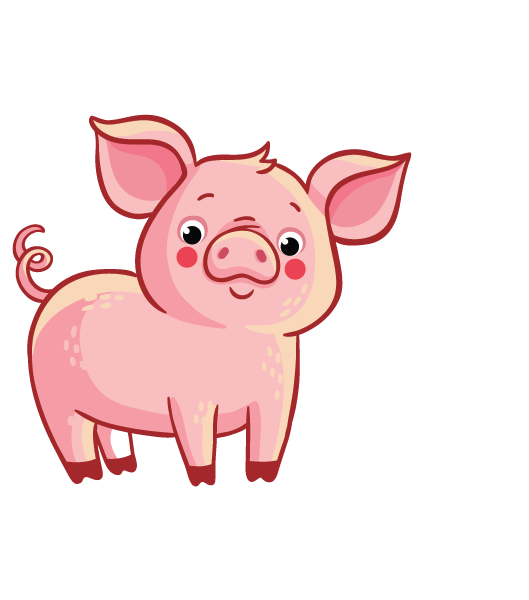 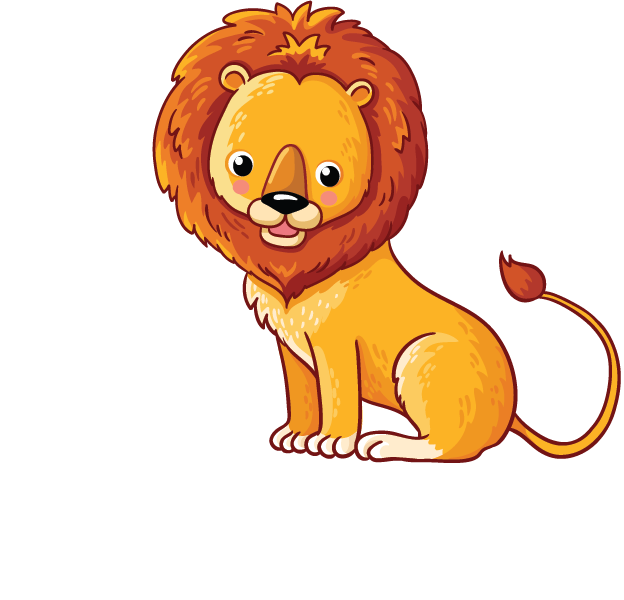 104
106
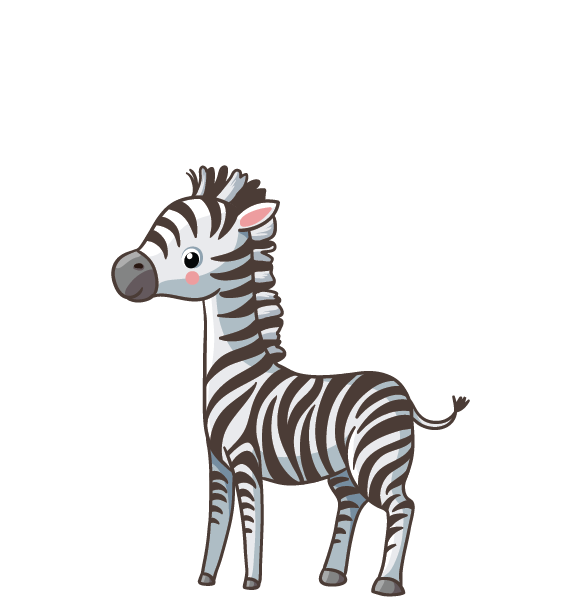 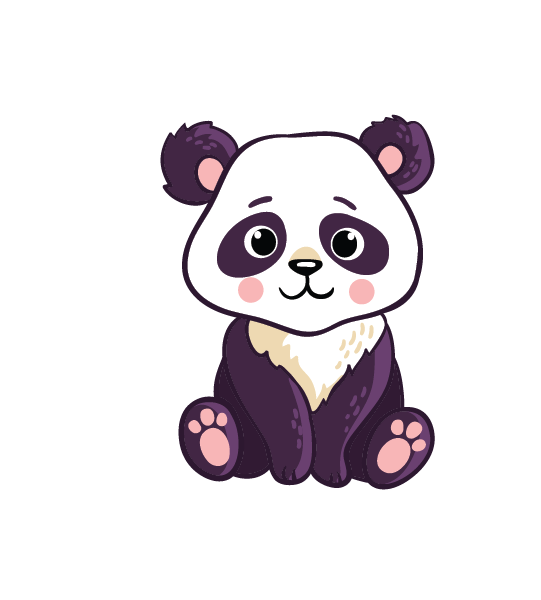 110
107
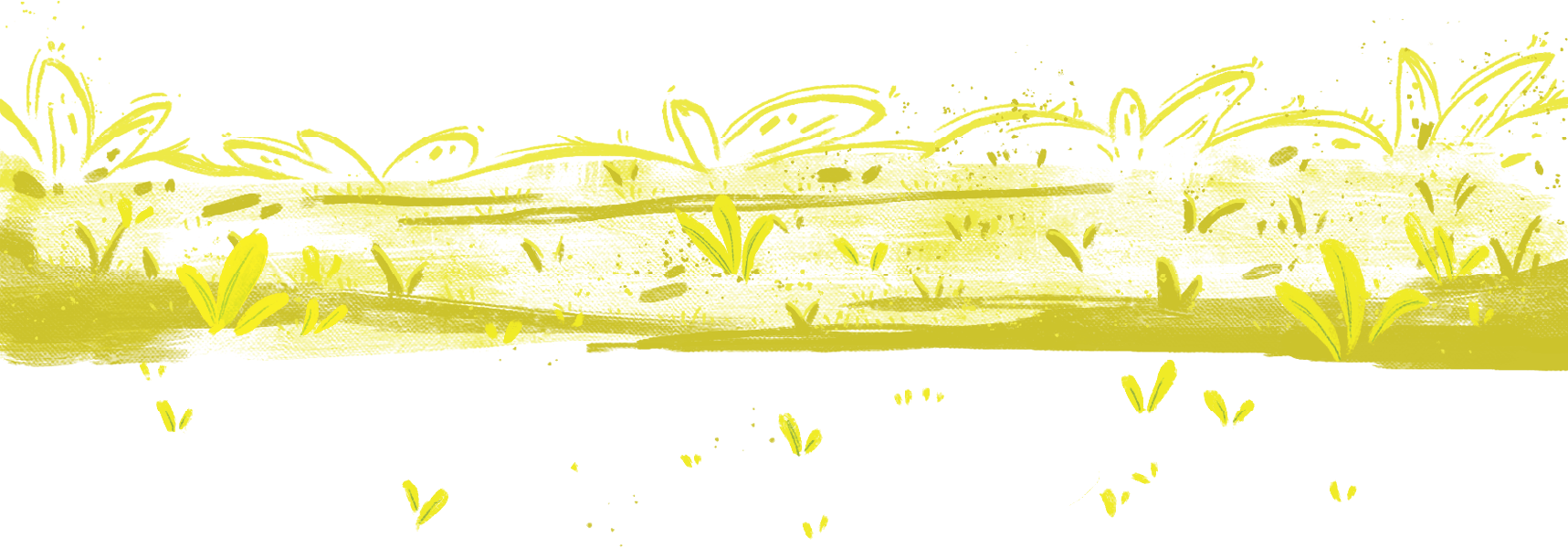 b) Mỗi quả che số nào?
1
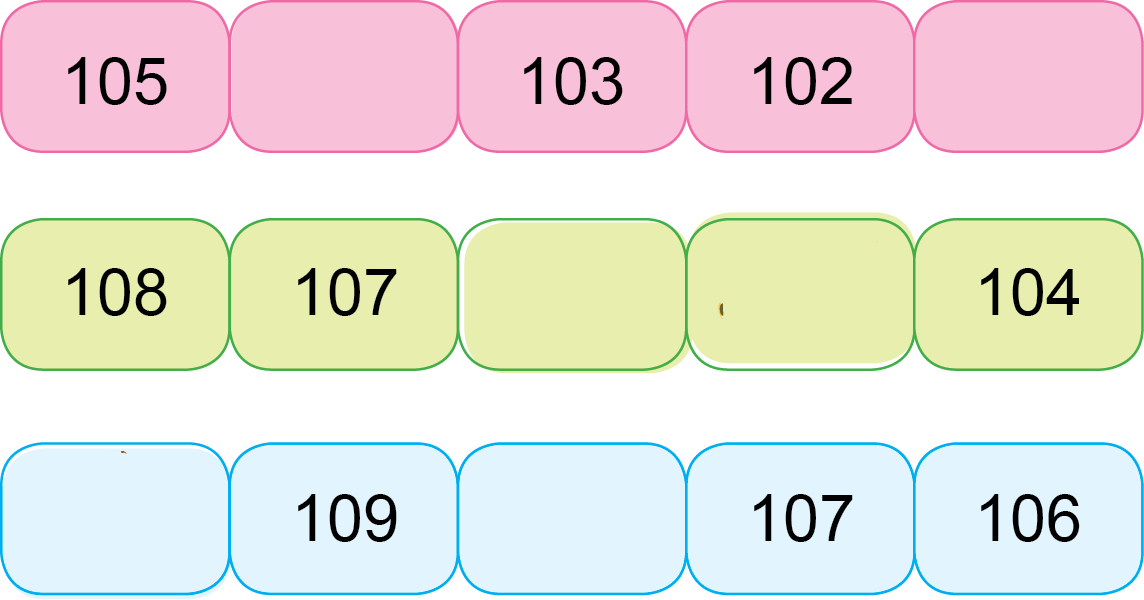 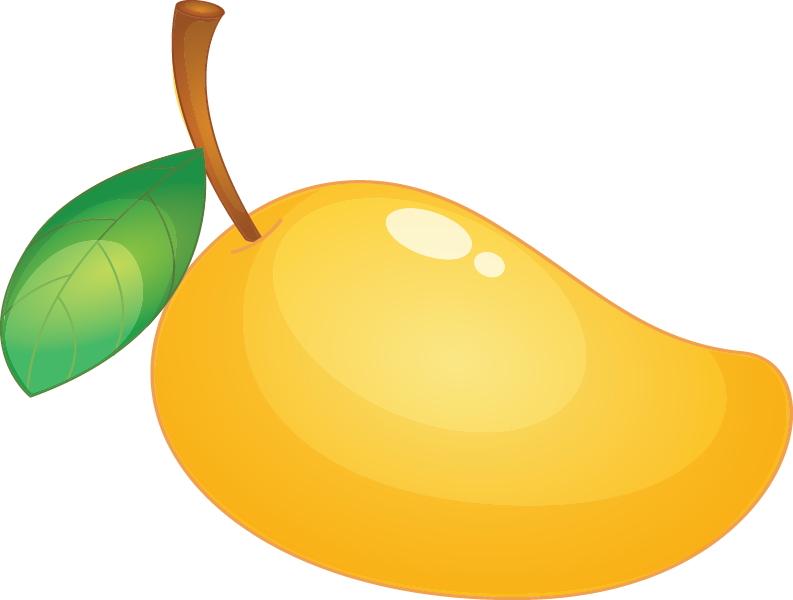 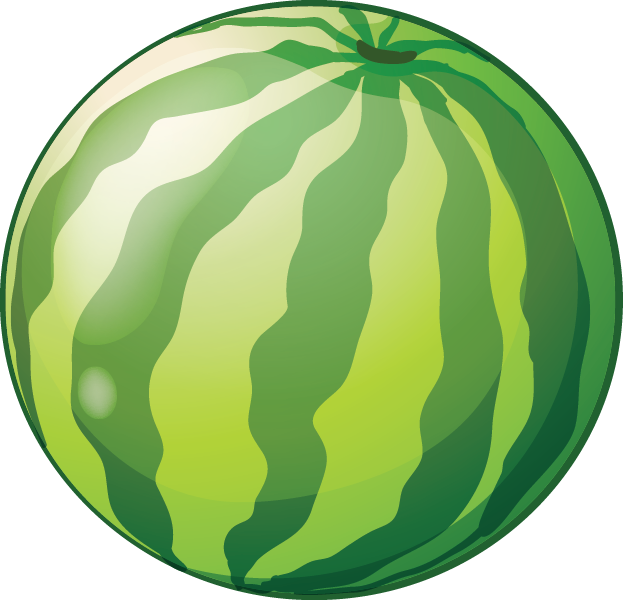 104
101
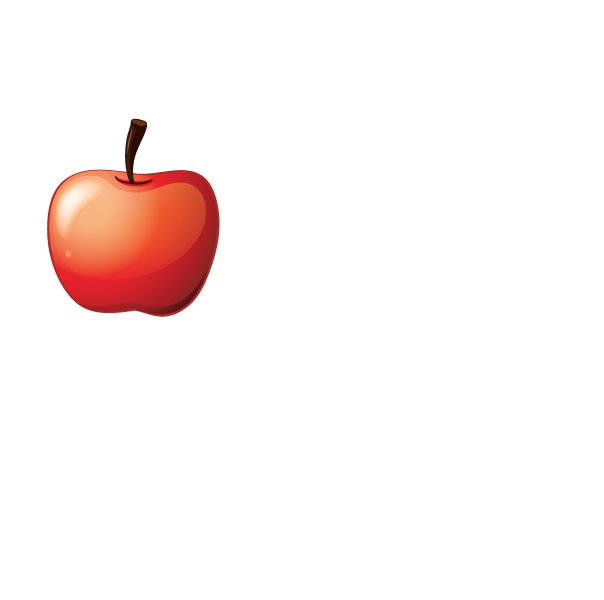 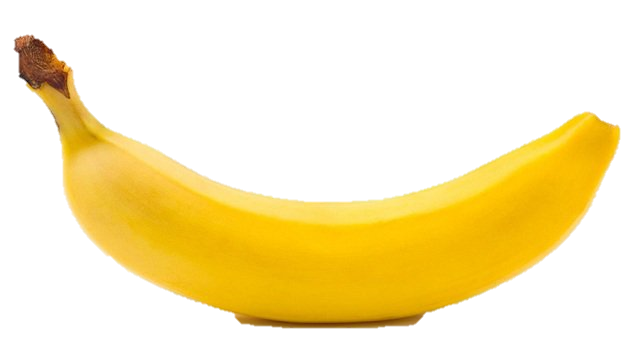 106
105
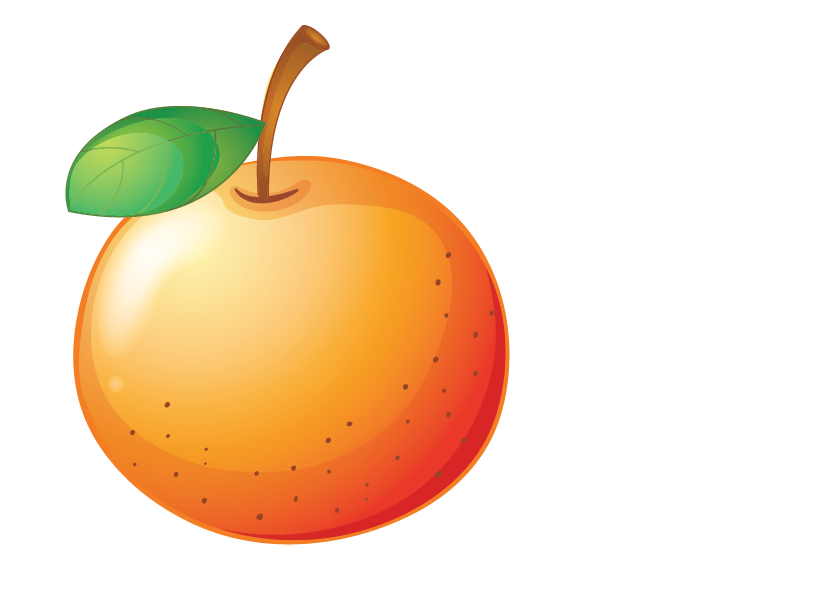 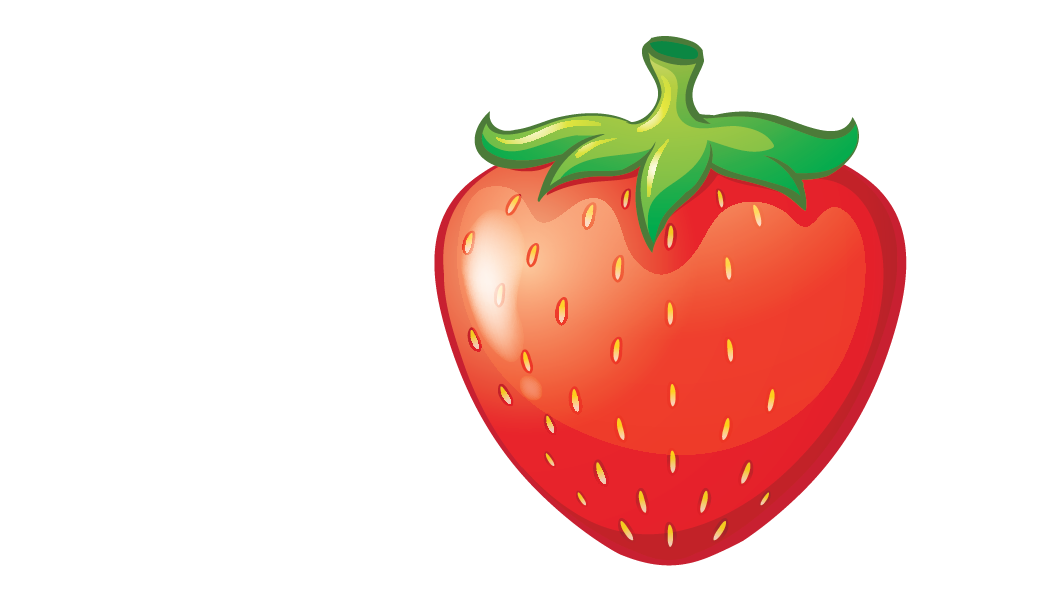 108
110
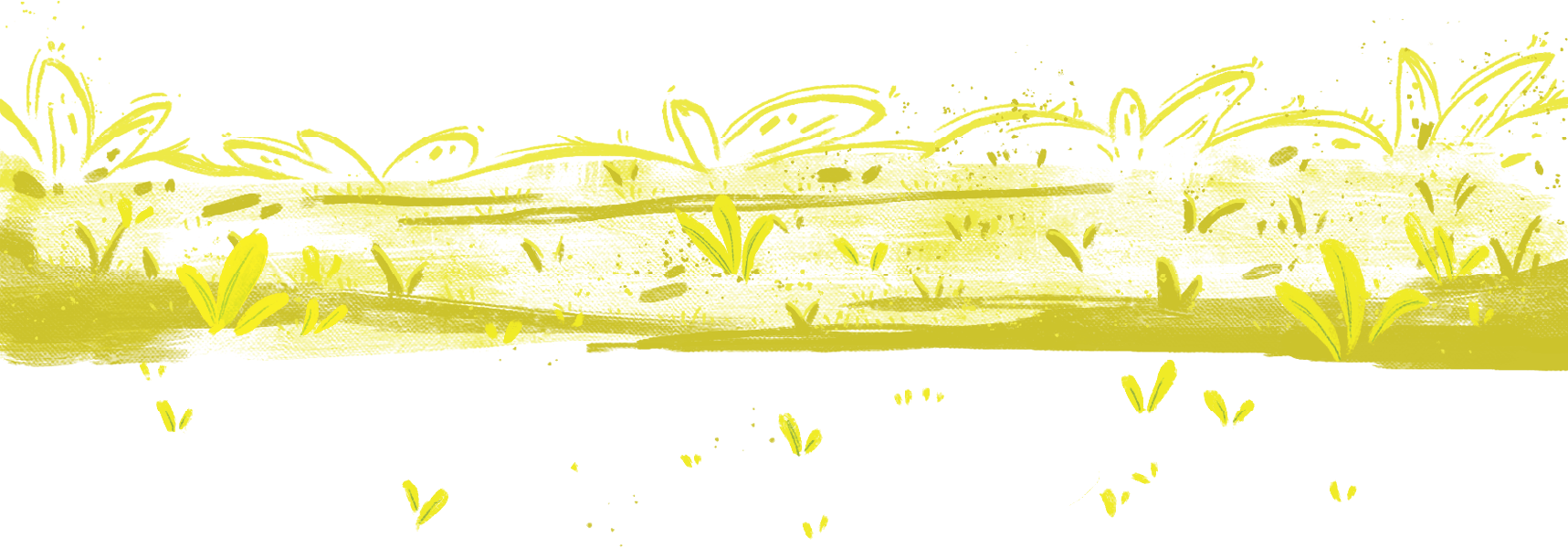 2
Tìm thức ăn của mỗi chú chim
103
104
107
108
109
102
101
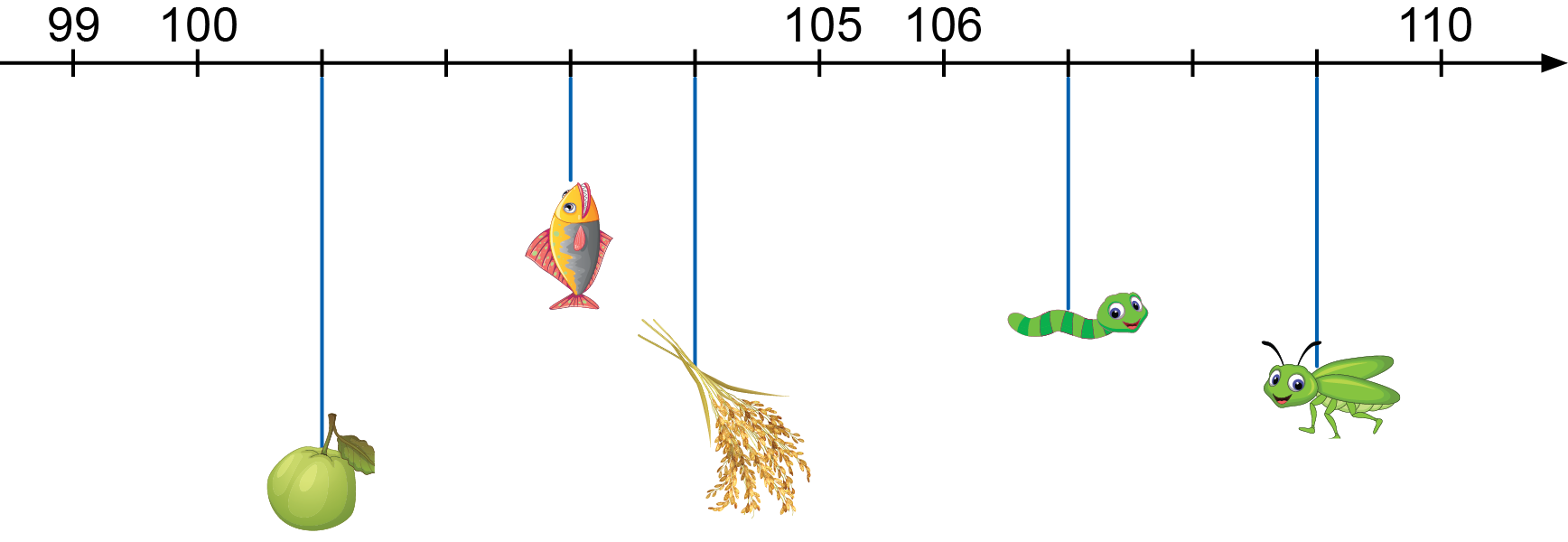 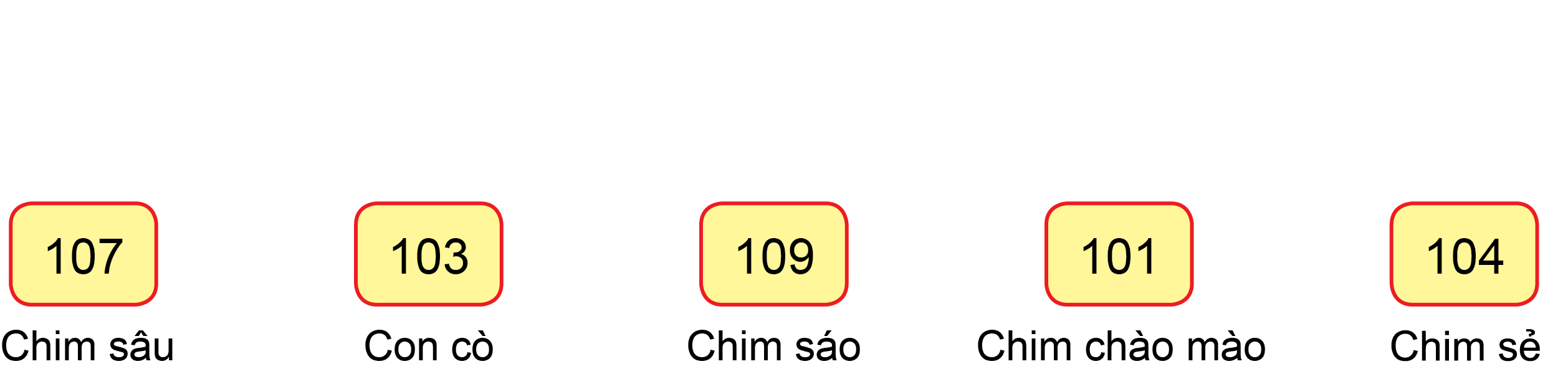 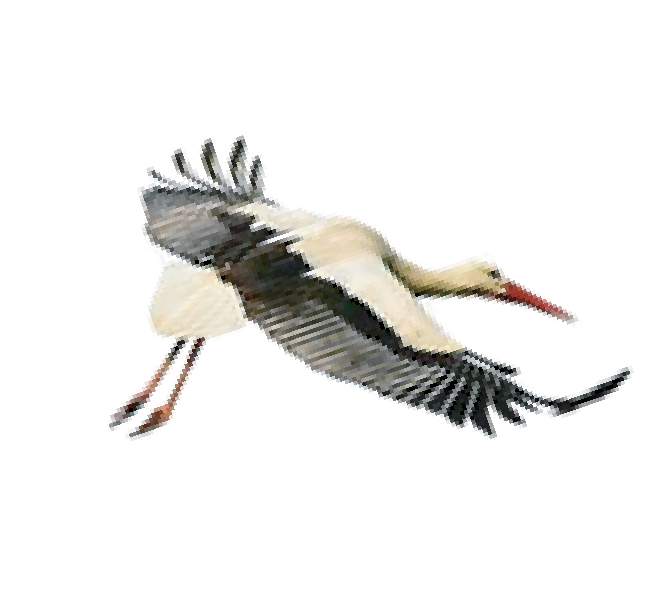 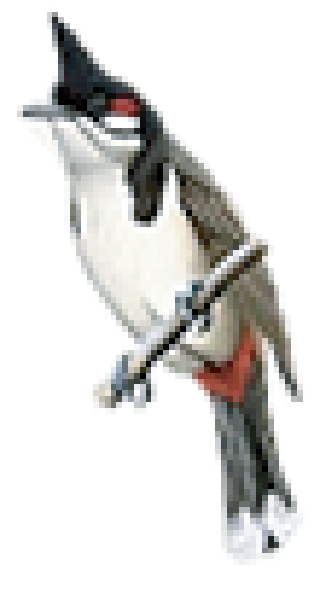 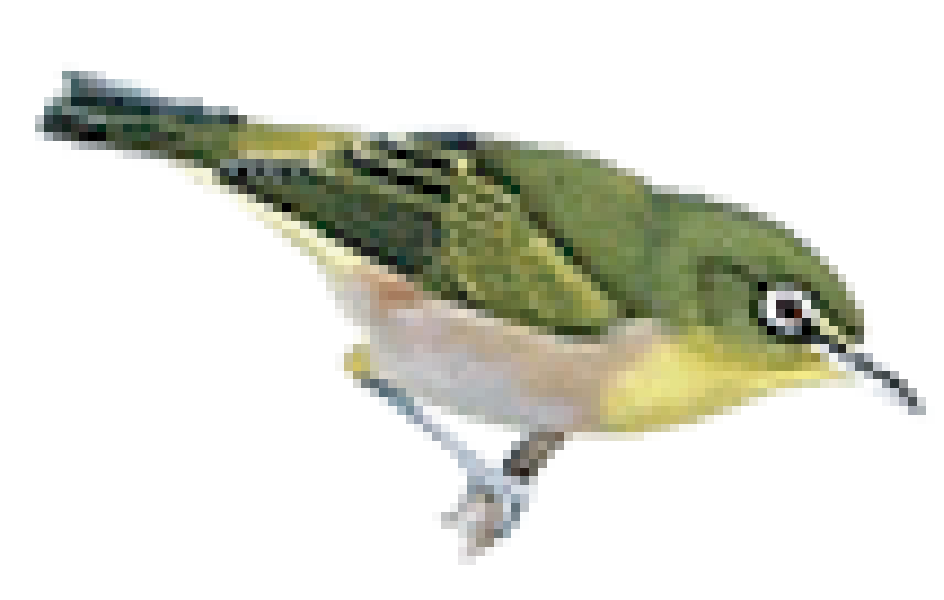 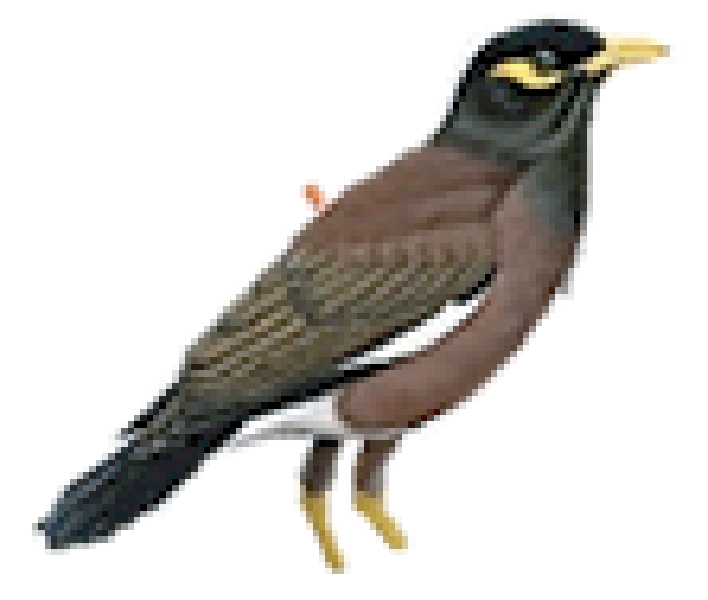 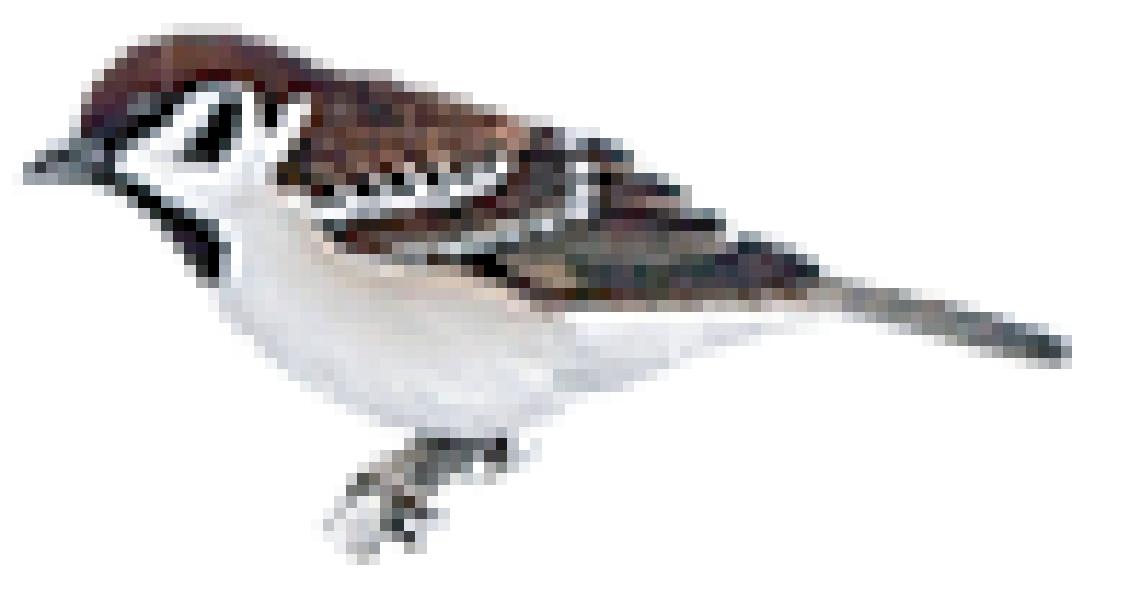 Tính để tìm cà rốt cho mỗi chú thỏ
3
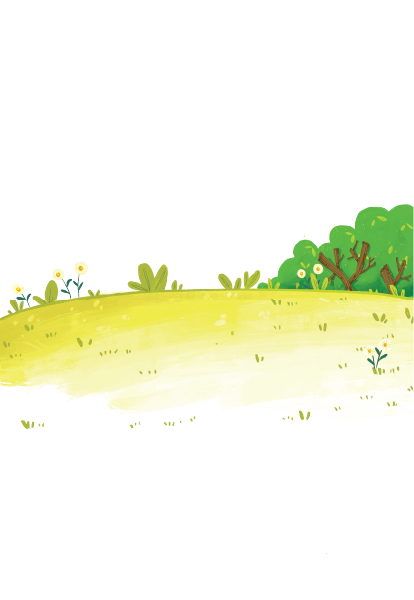 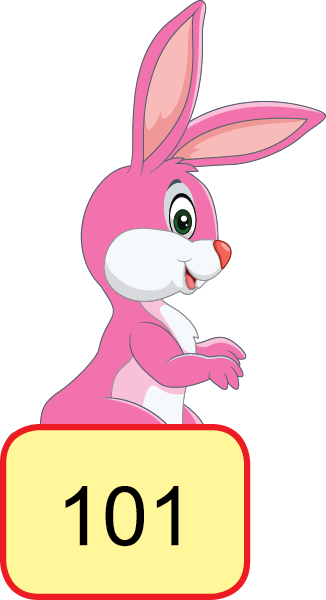 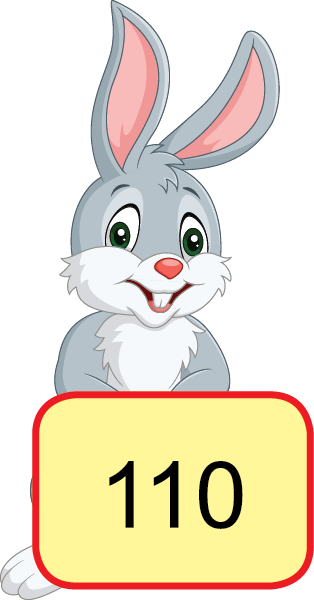 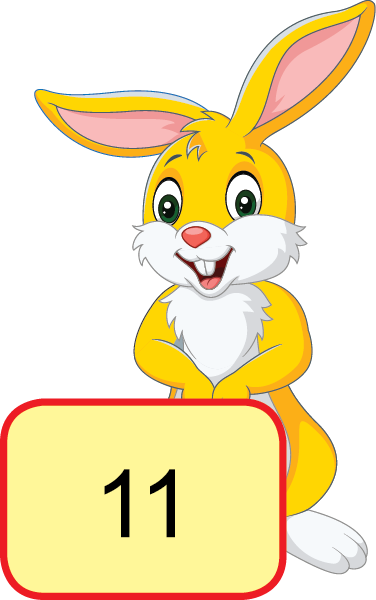 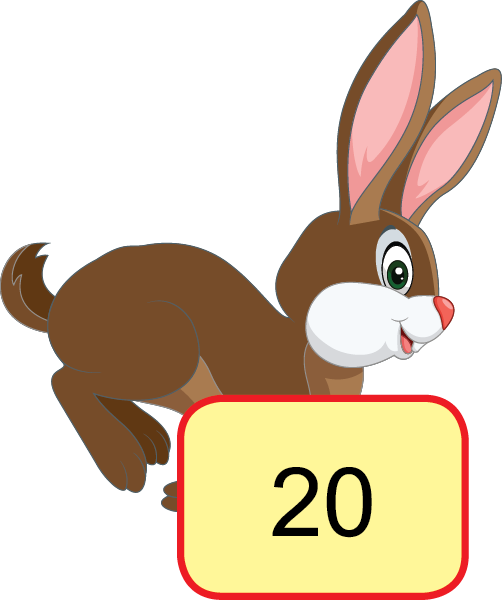 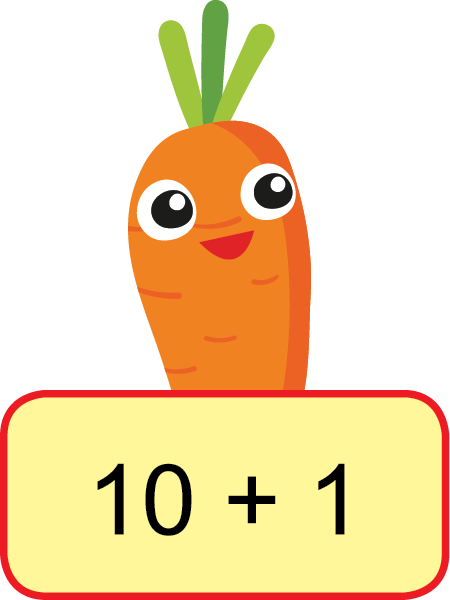 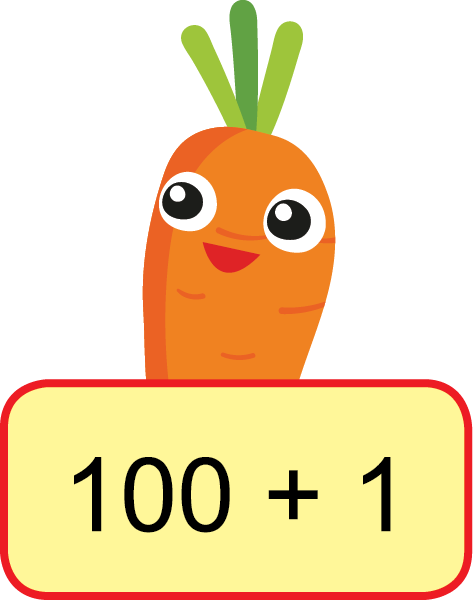 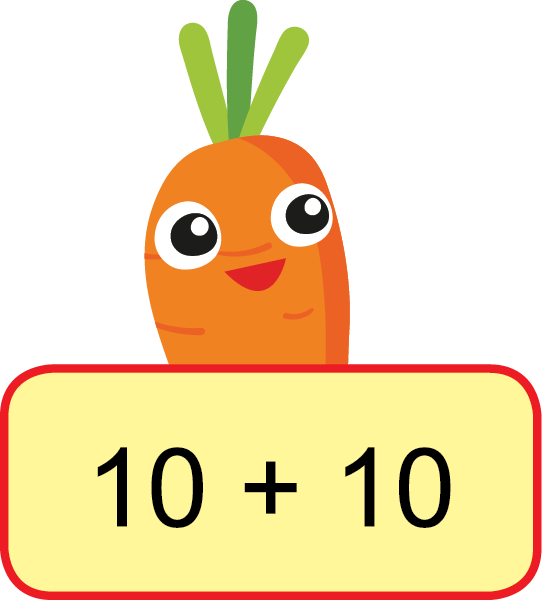 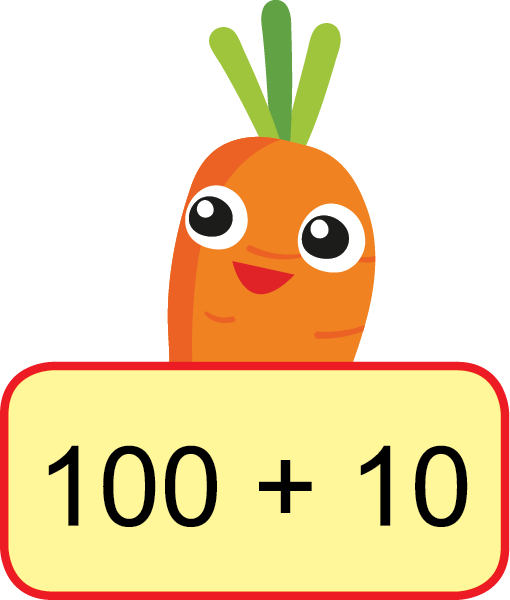 Hãy giúp gia đình nhà thỏ thu hoạch cà rốt bằng cách tính đúng các phép tính ở củ cà rốt nhé!
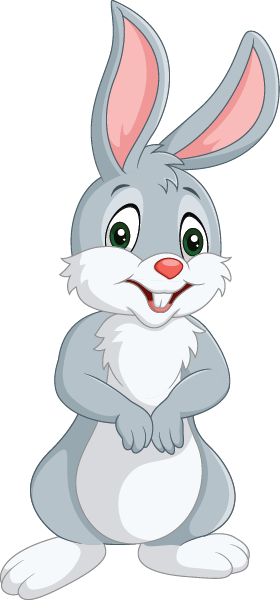 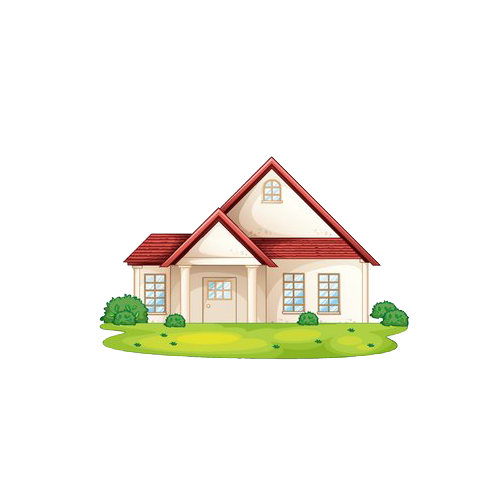 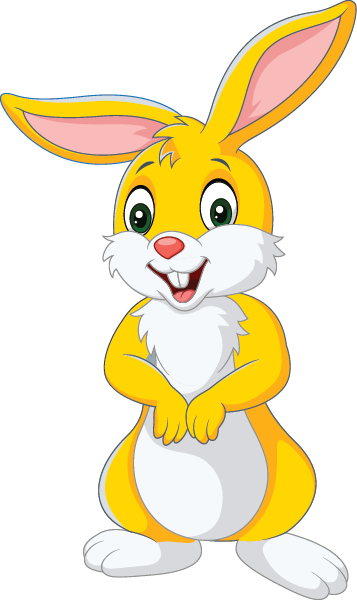 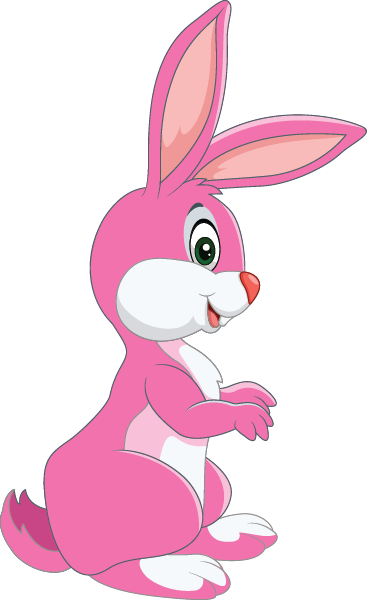 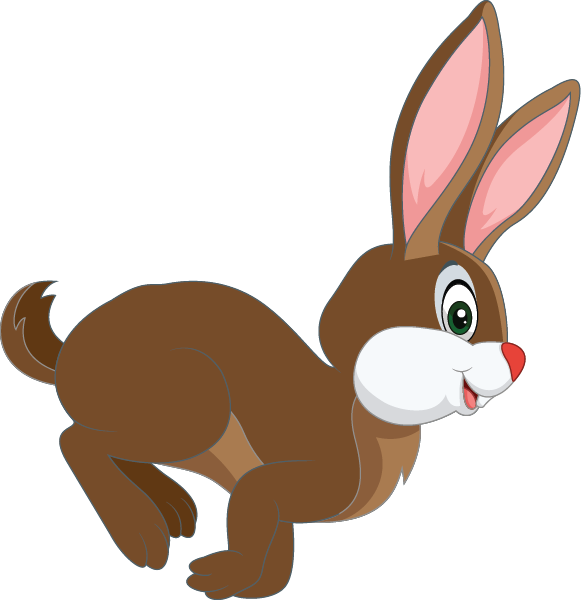 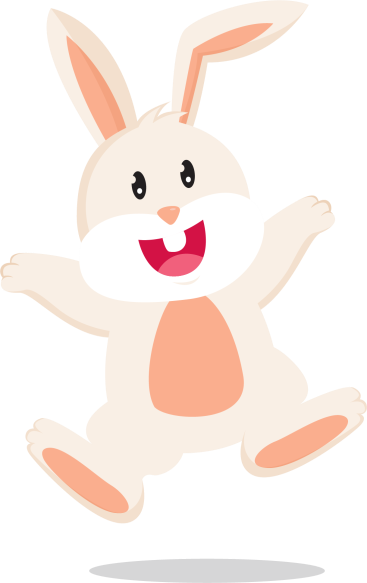 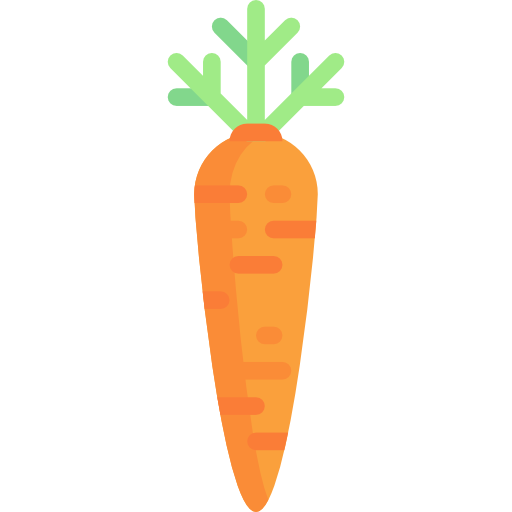 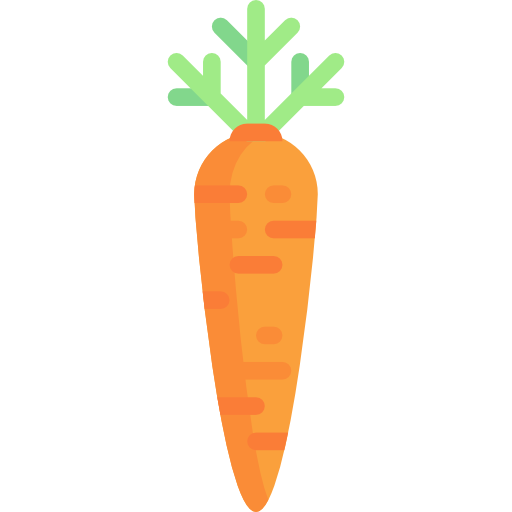 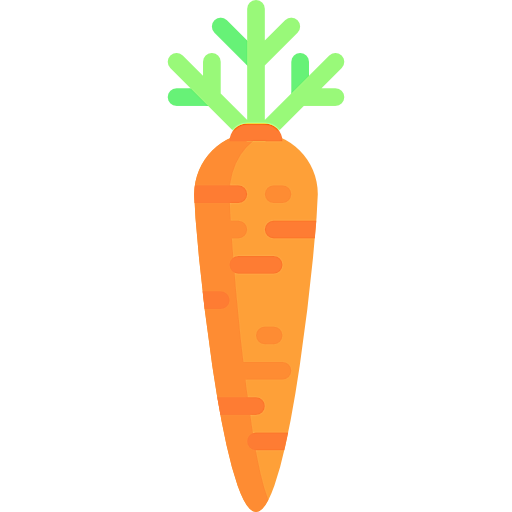 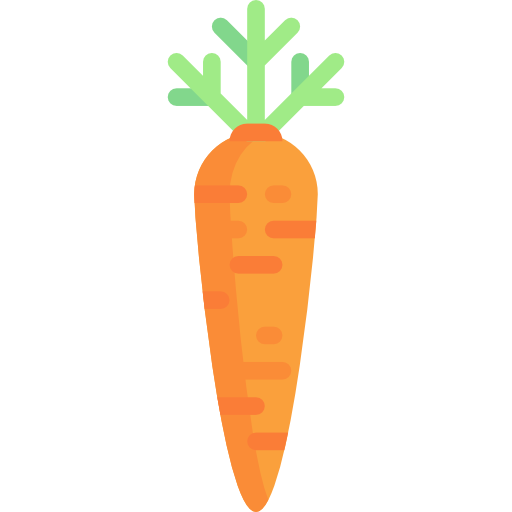 1
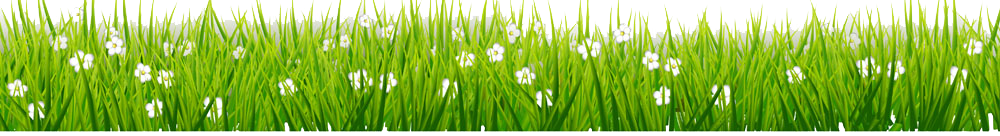 2
3
4
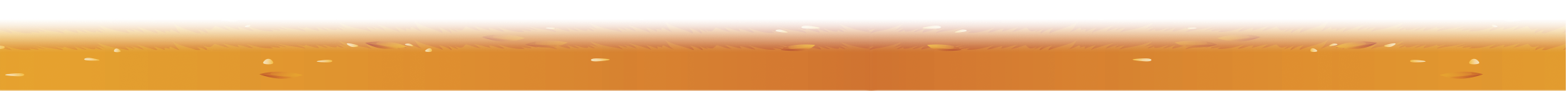 [Speaker Notes: Bấm từng củ cà rốt tới bài, rồi bấm bạn thỏ để quay về, xong 4 câu bấm giỏ cà rốt để tới lời cảm ơn thu hoạch xong cà rốt]
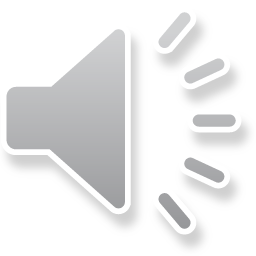 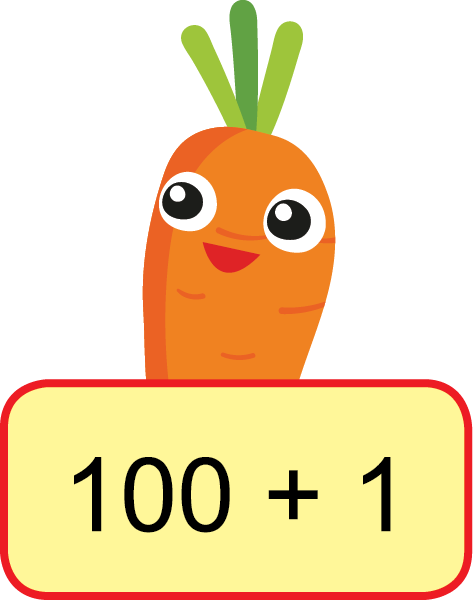 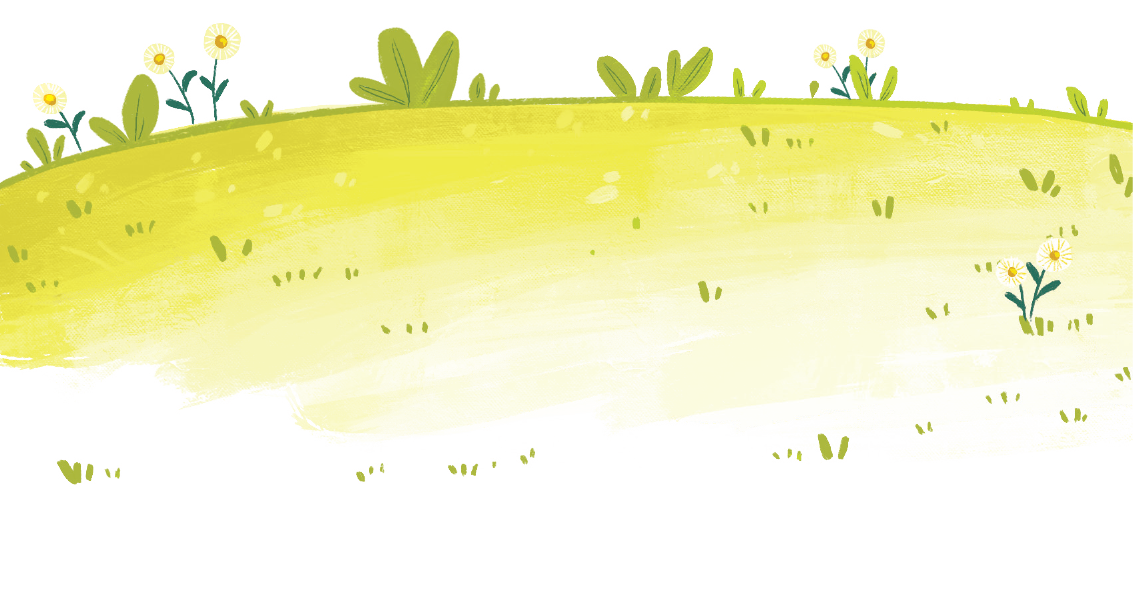 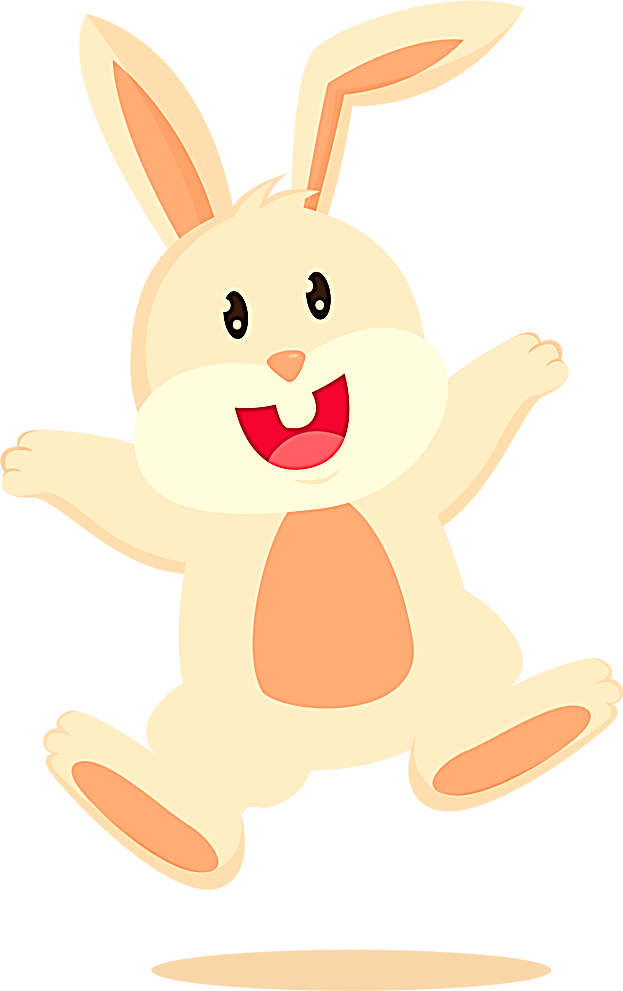 100 + 1 = 101
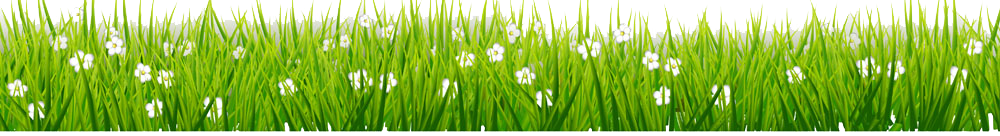 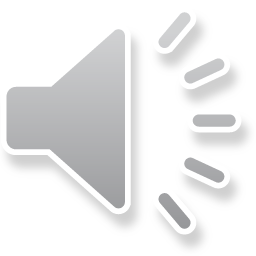 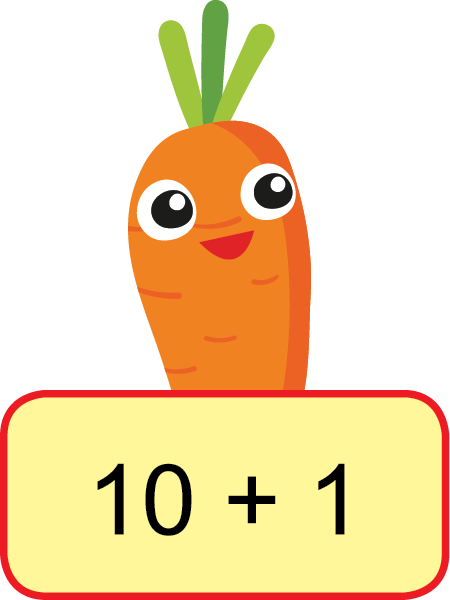 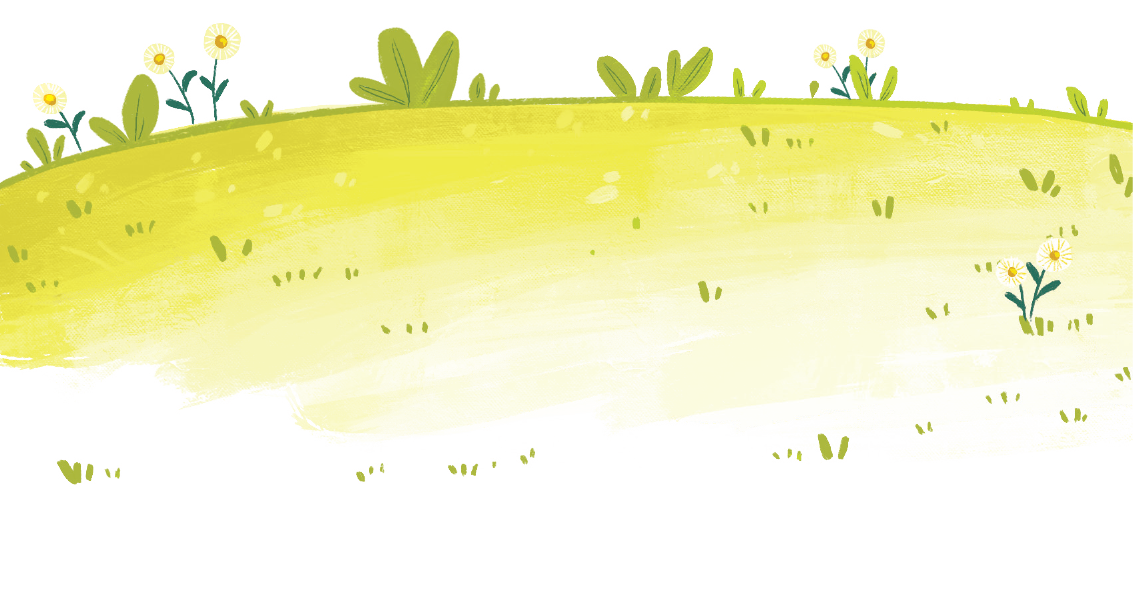 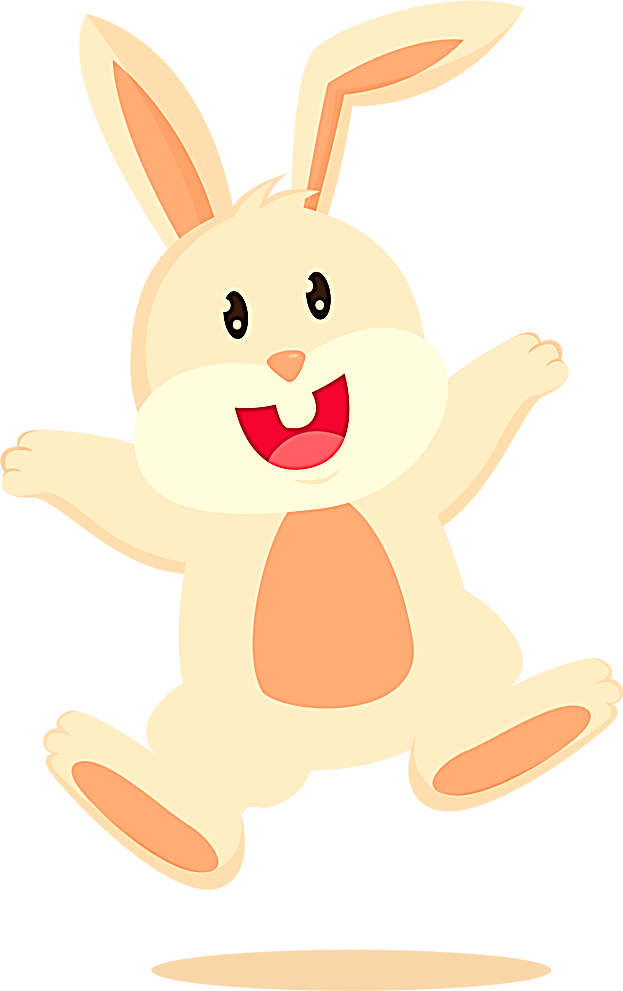 10 + 1 = 11
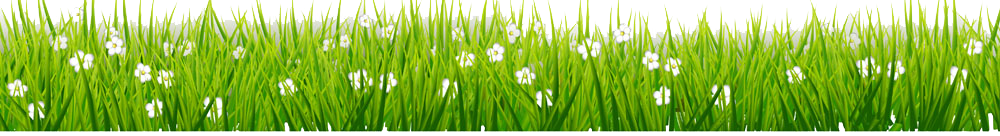 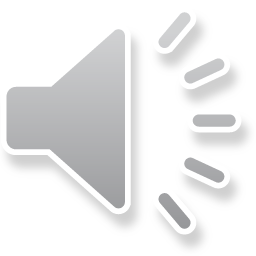 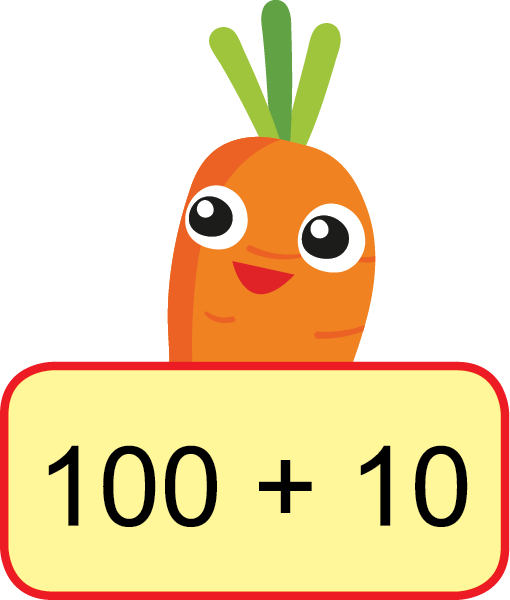 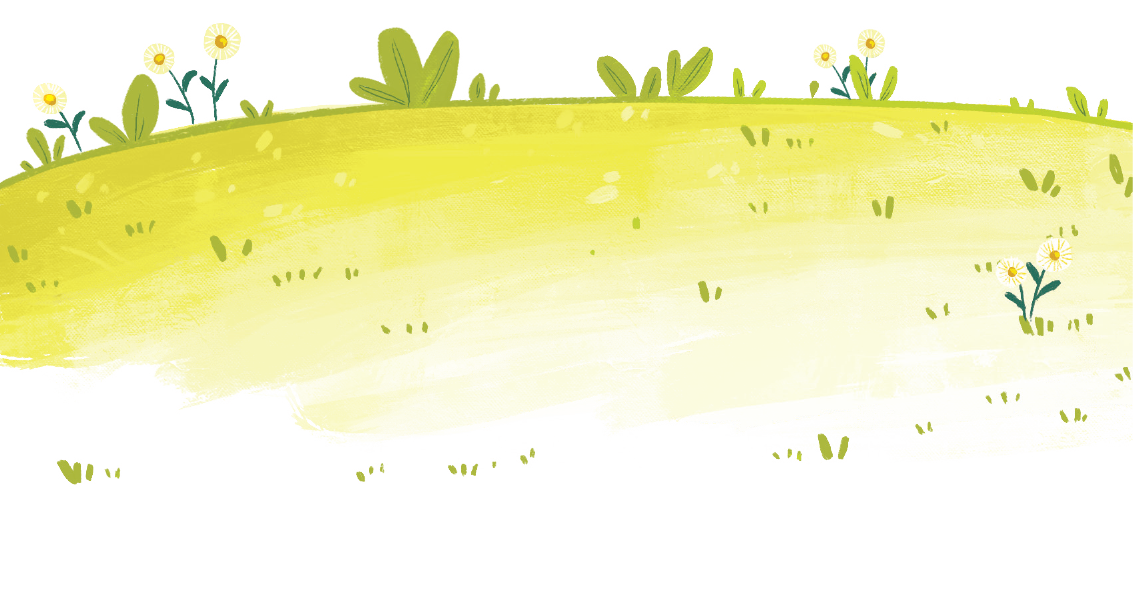 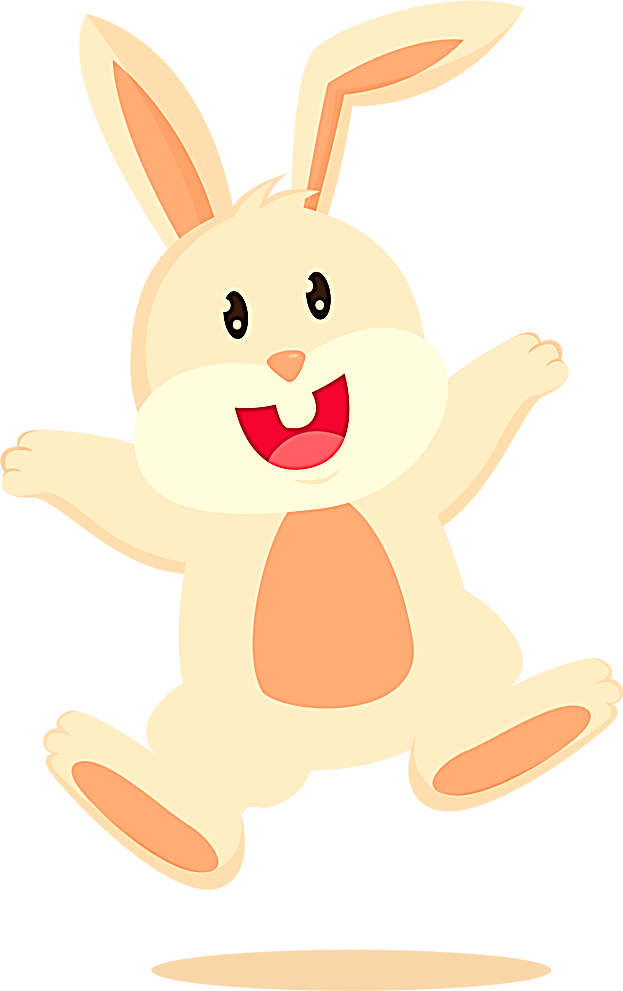 100 + 10 = 110
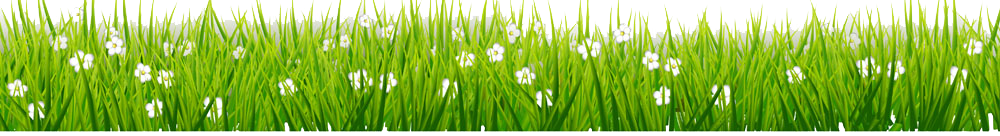 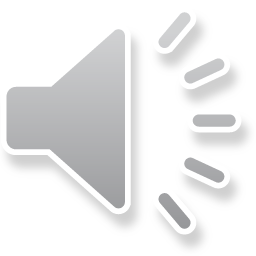 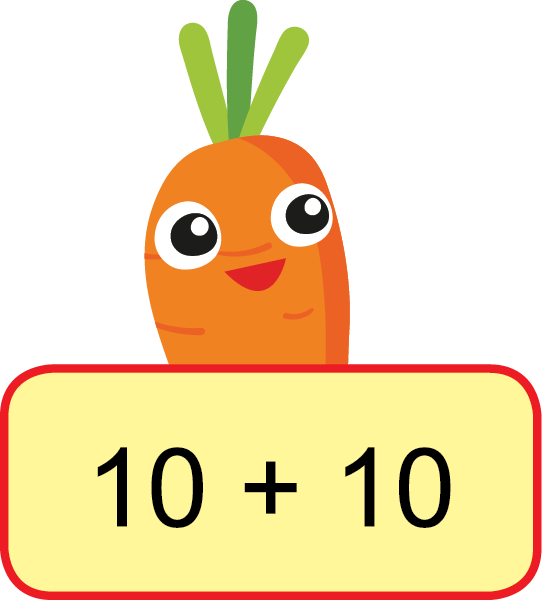 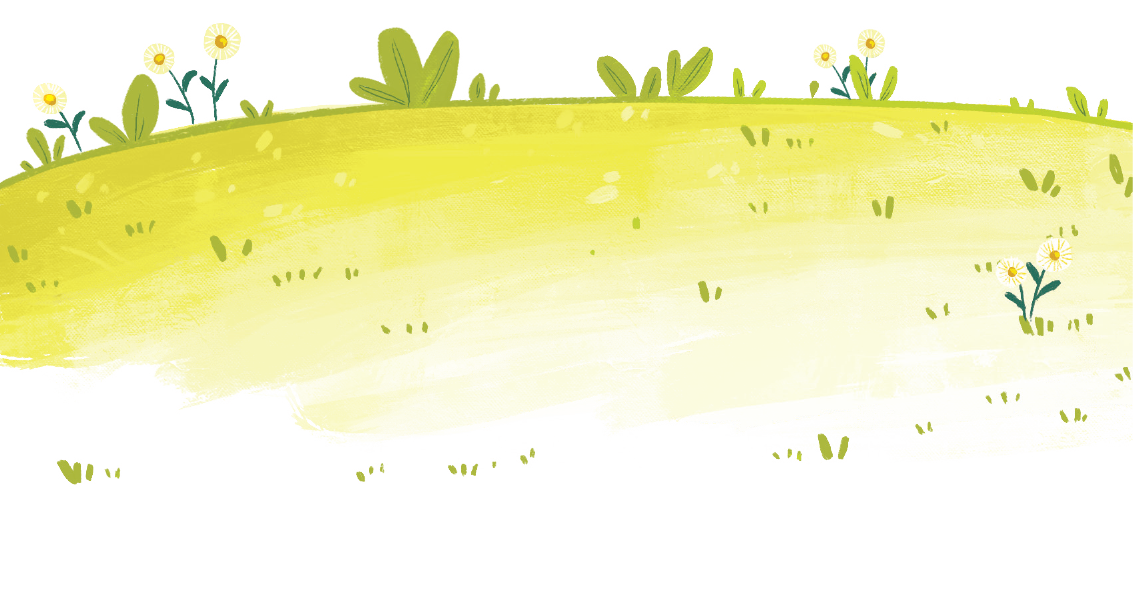 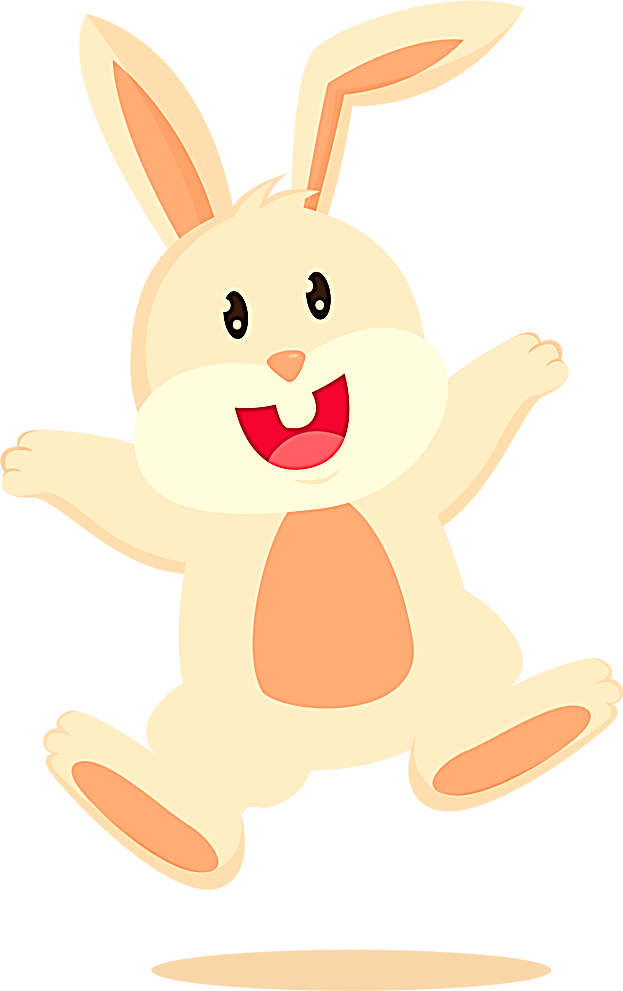 10 + 10 = 20
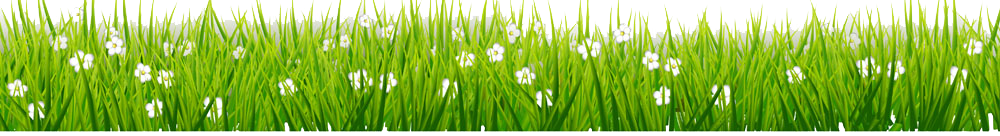 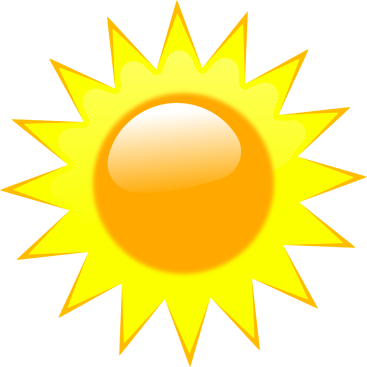 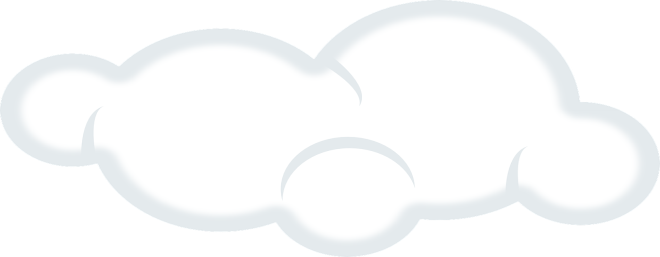 Cảm ơn các bạn nhiều nhé, giờ tớ về chia cà rốt cho các bạn đây!
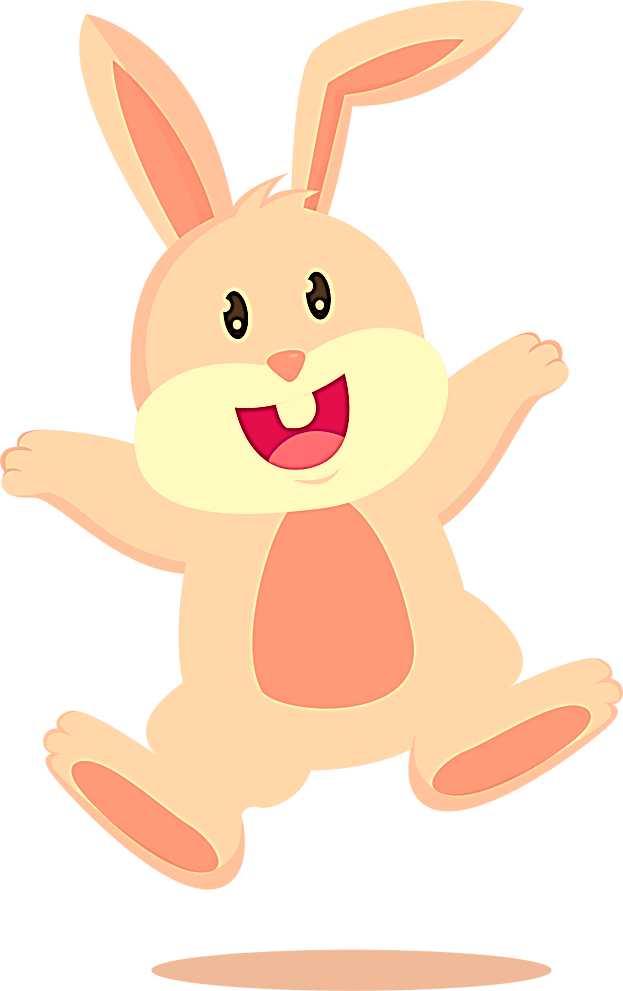 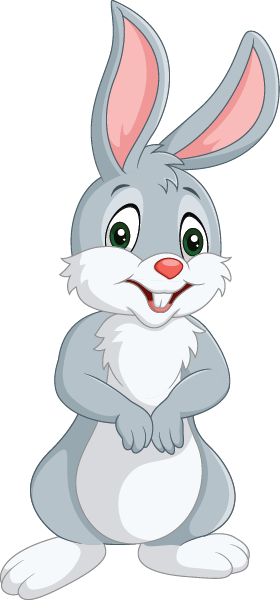 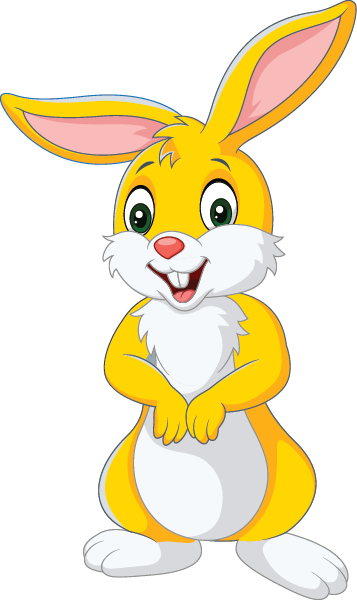 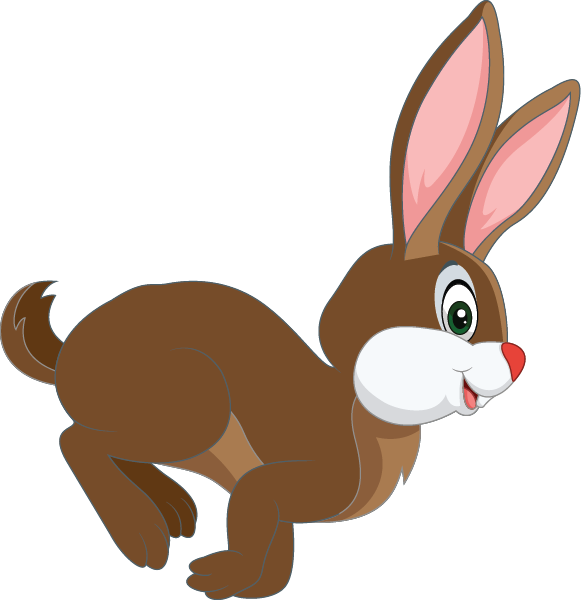 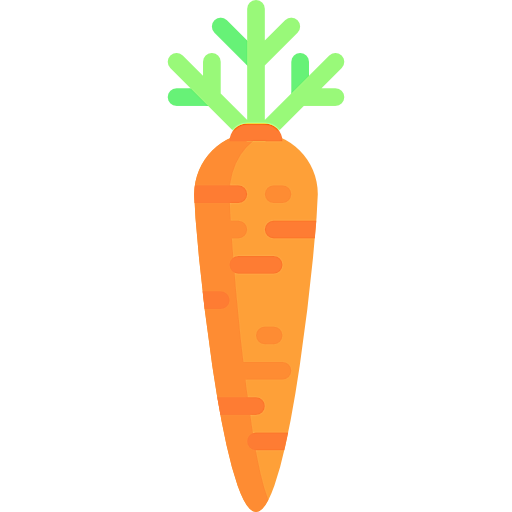 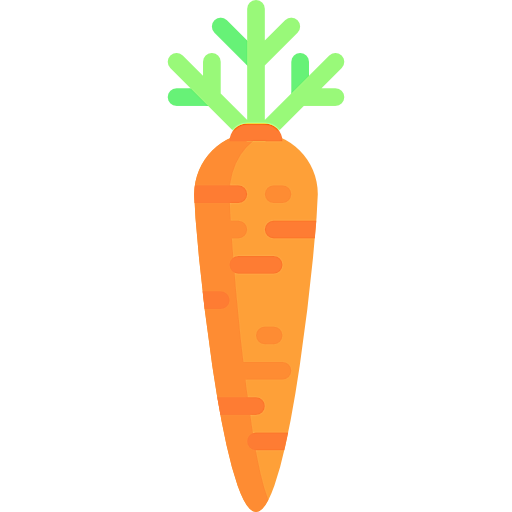 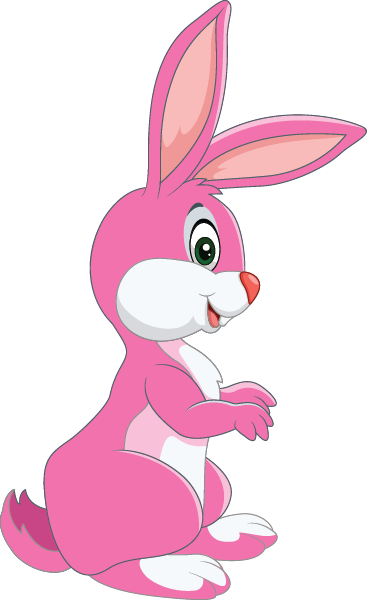 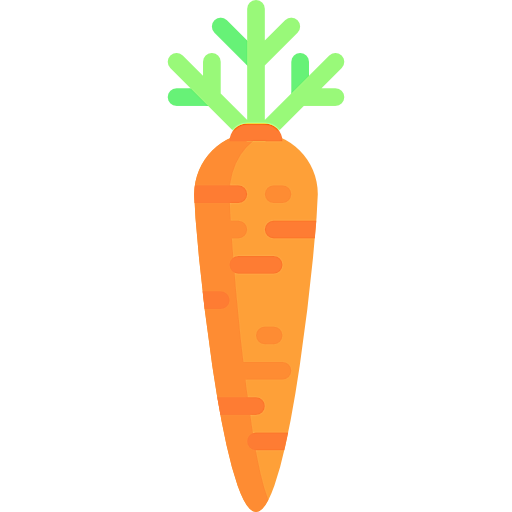 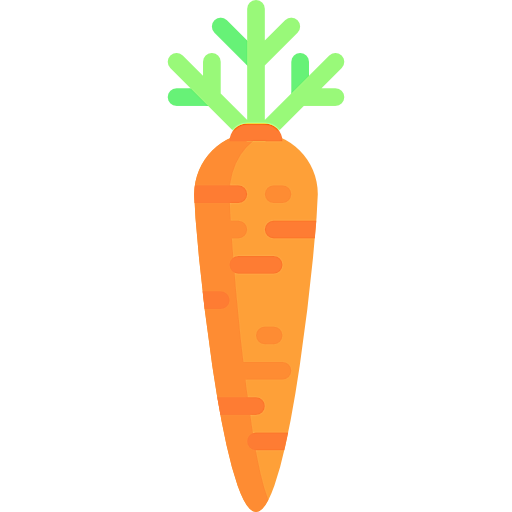 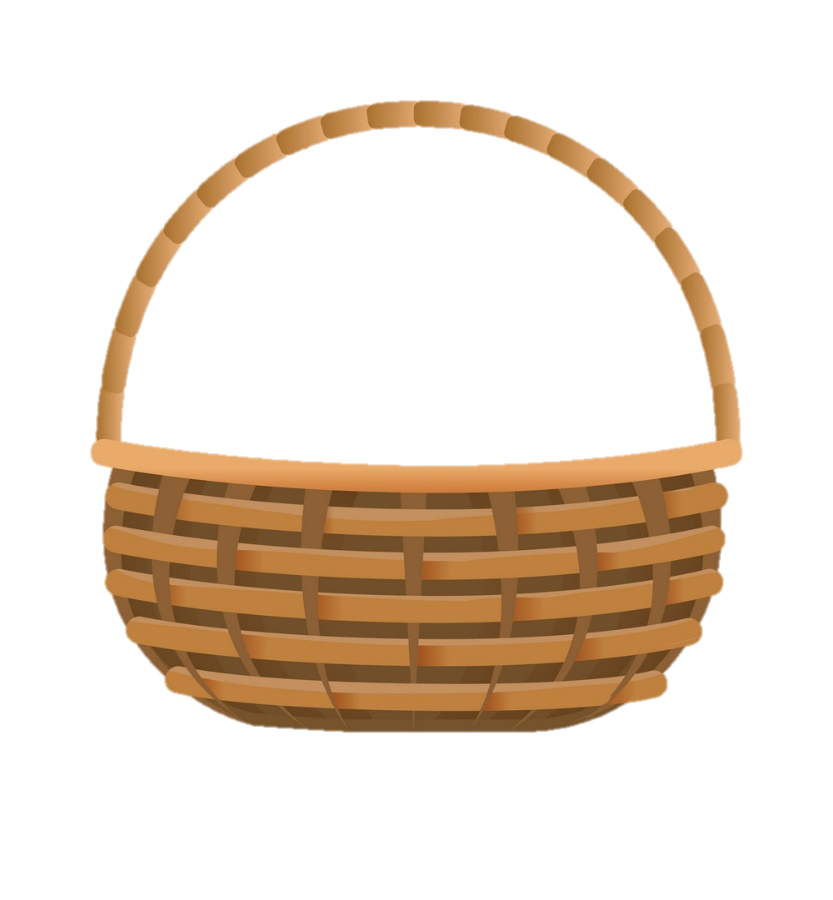 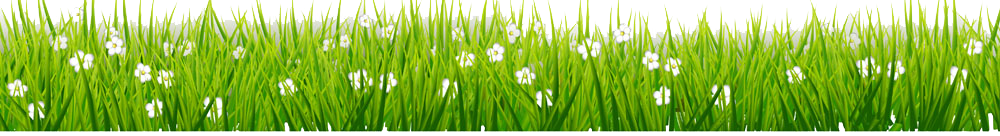 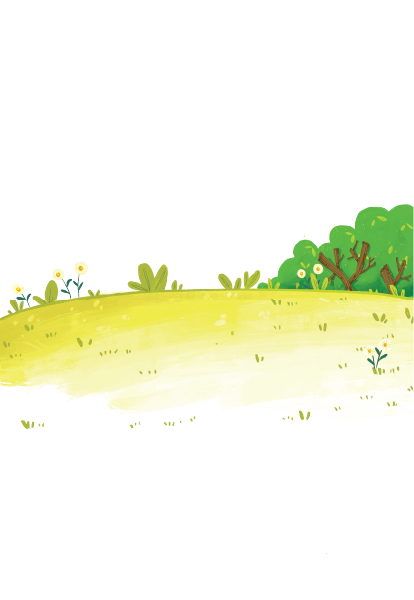 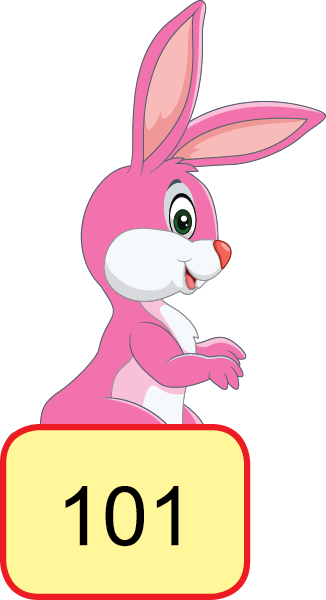 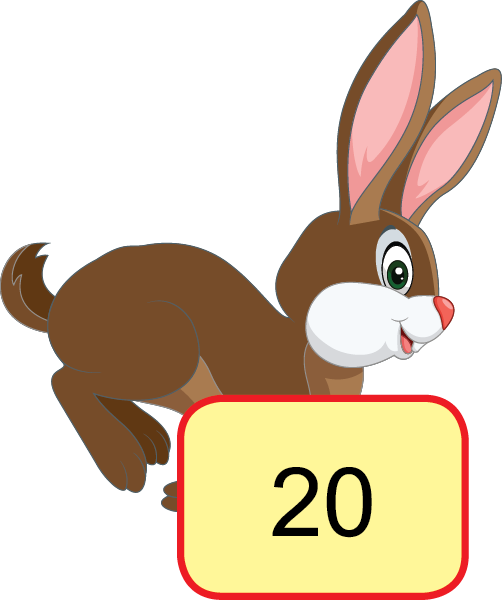 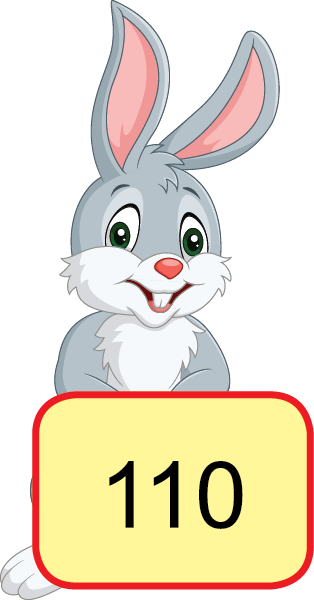 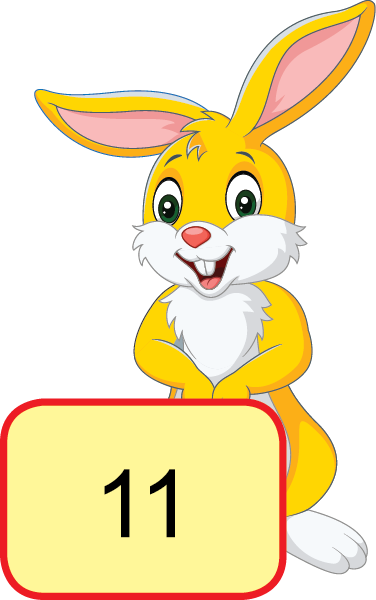 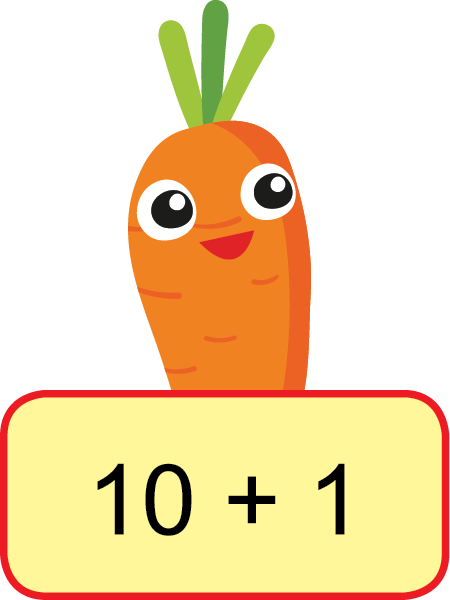 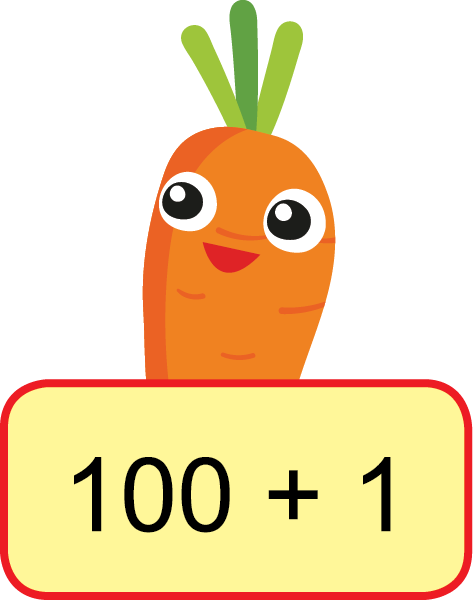 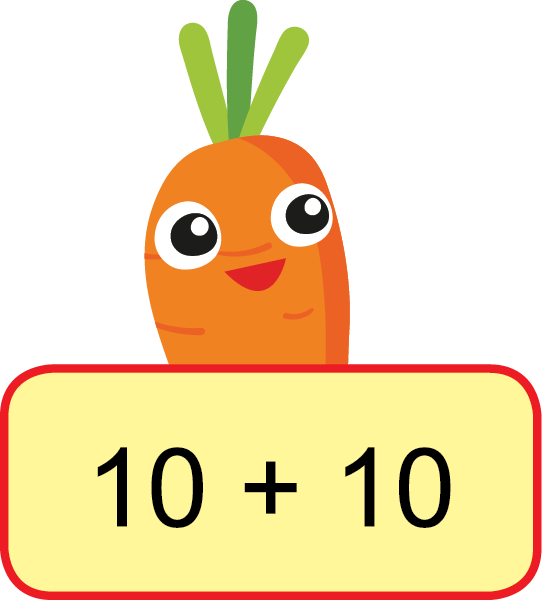 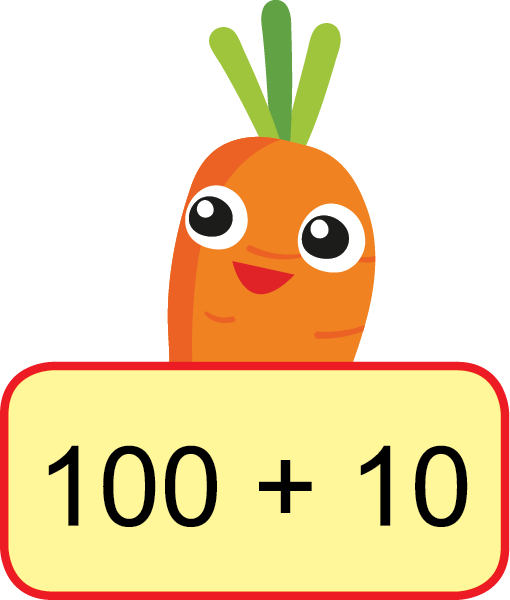 10 + 10 = 20
100 + 1 = 101
10 + 1 = 11
100 + 10 = 110
Đúng ghi (đ), sai ghi (s)
4
a) 109 = 100 + 90
?
s
b) 109 = 10 + 9
s
?
c) 109 = 100 + 9
?
đ
Viết cách đọc giờ ở mỗi đồng hồ
5
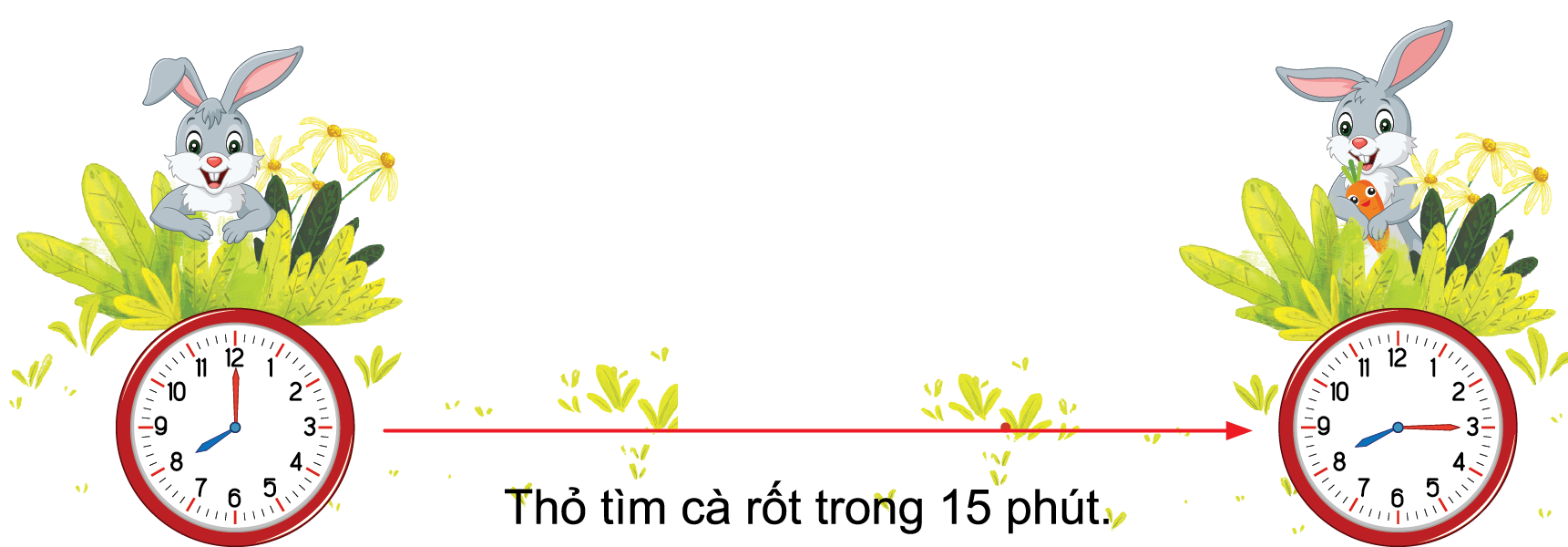 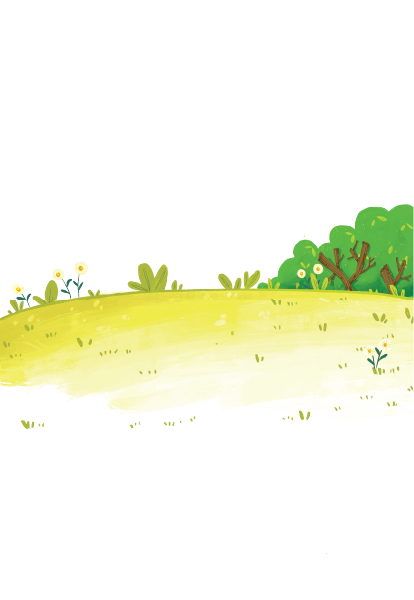 8 giờ 
15 phút
8 giờ
?
?